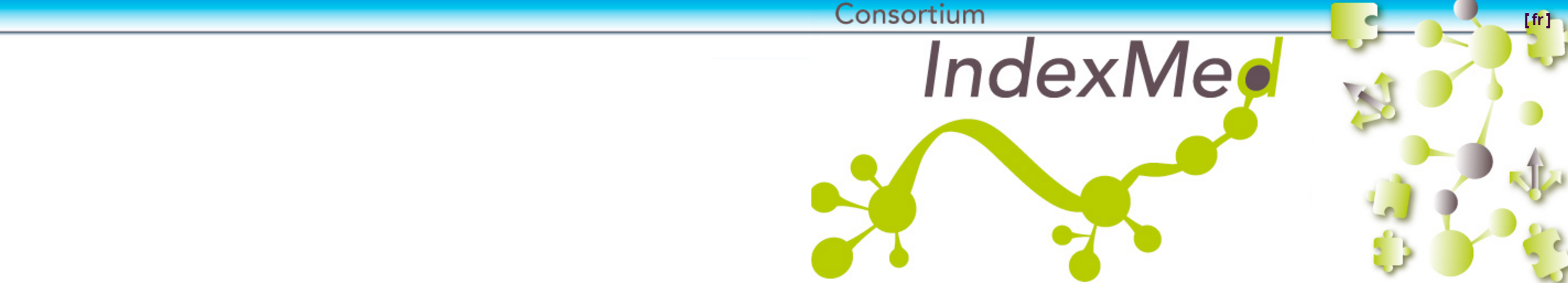 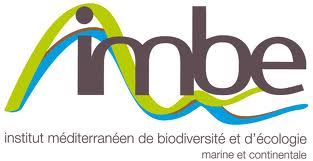 IndexMed, a consortium responsible for the task of indexing Mediterranean biodiversity data: a new way for data mining in ecology
romain.david@imbe.fr – jean-pierre.feral@imbe.fr – thierry.tatoni@imbe.fr
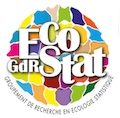 www.indexmed.eu
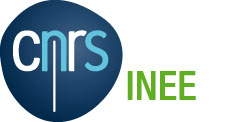 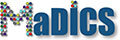 EGI Conference 2016 - IndexMed consortium - Science Park - Amsterdam
6 - 8 april 2016 - www.indexmed.eu  – romain.david@imbe.fr / jean-pierre.feral@imbe.fr
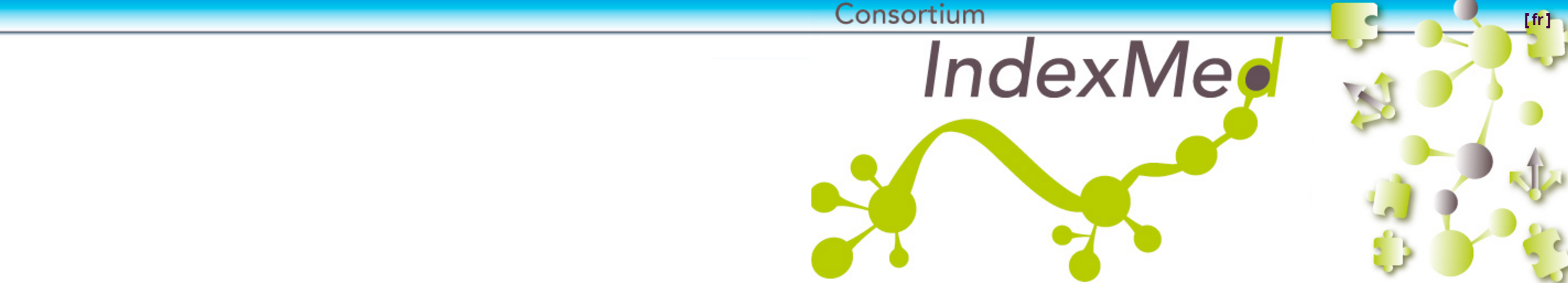 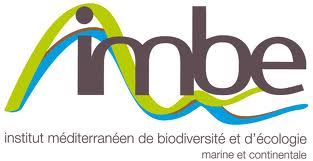 1. Background : context in ecological studies
Multi-scale – Multi-formats – Multi-sources…
Landscape, regional and human interactions levels
Habitats – population levels
Living organism levels
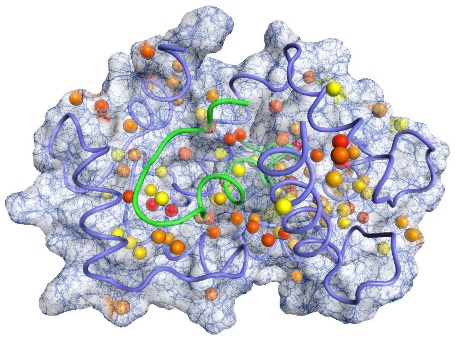 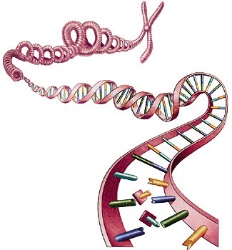 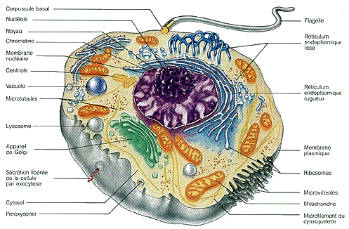 Physical and Chimical levels
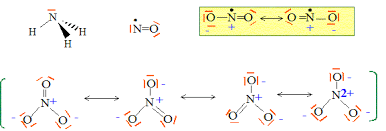 Proteomic, metabolimic, epigenetic
Genomic, cells, transcriptomic
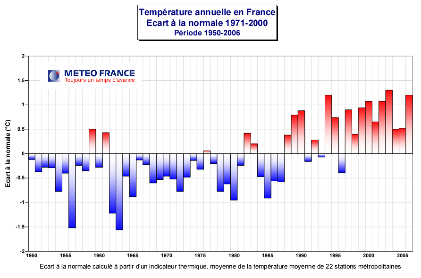 Sociology,
Economy,
Law and well being…
Phylogeography,
Ecosystem 
functionning
Which holistic approach for a patchwork of contexts at each level of organization?
EGI Conference 2016 - IndexMed consortium - Science Park - Amsterdam
6 - 8 april 2016 - www.indexmed.eu  – romain.david@imbe.fr / jean-pierre.feral@imbe.fr
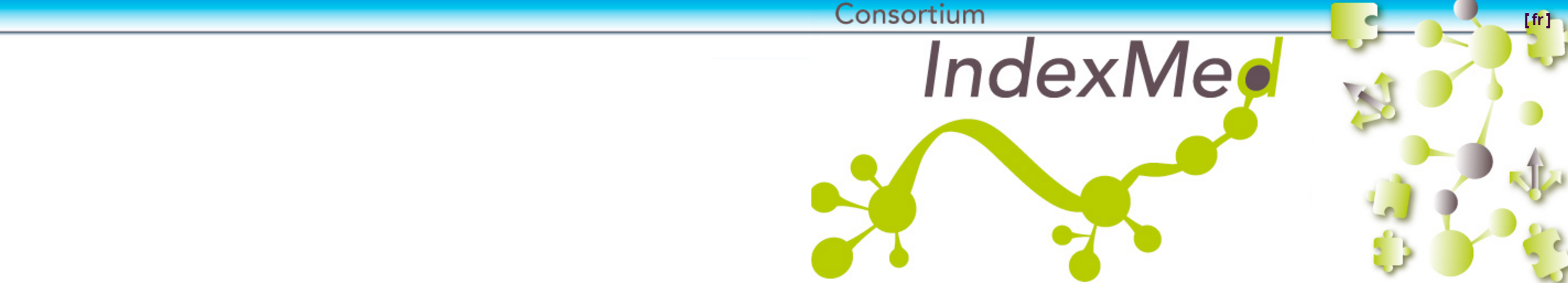 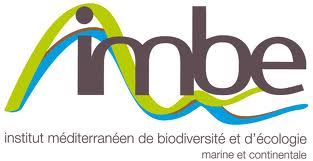 1. Background : context in ecological studies
However, we want to describe a 
hardly multi-connected system with many interlinkages
EGI Conference 2016 - IndexMed consortium - Science Park - Amsterdam
6 - 8 april 2016 - www.indexmed.eu  – romain.david@imbe.fr / jean-pierre.feral@imbe.fr
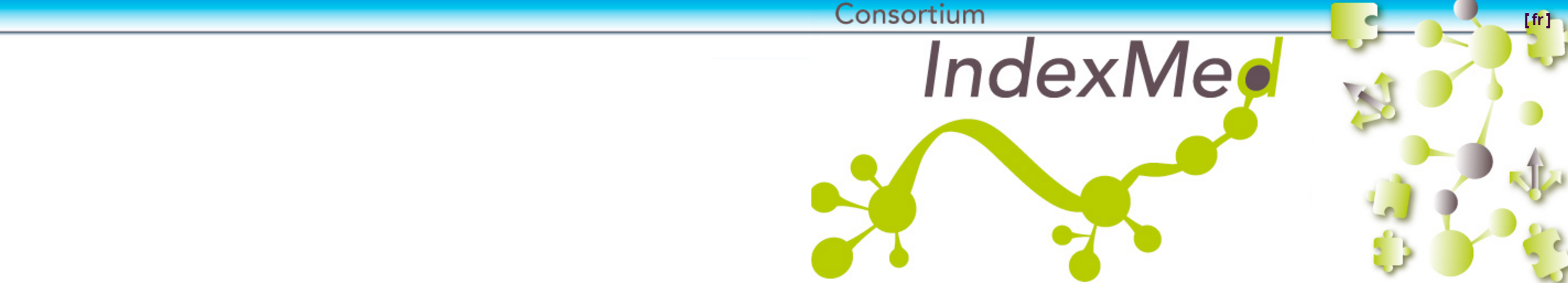 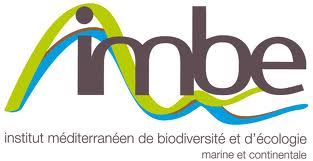 1. Background : context in ecological studies
 Biological and ecological functionning is linked to a huge number of factors, not easy to measure, 
 Indication « value » of factors is very dependant of the context
Factors are:
EGI Conference 2016 - IndexMed consortium - Science Park - Amsterdam
6 - 8 april 2016 - www.indexmed.eu  – romain.david@imbe.fr / jean-pierre.feral@imbe.fr
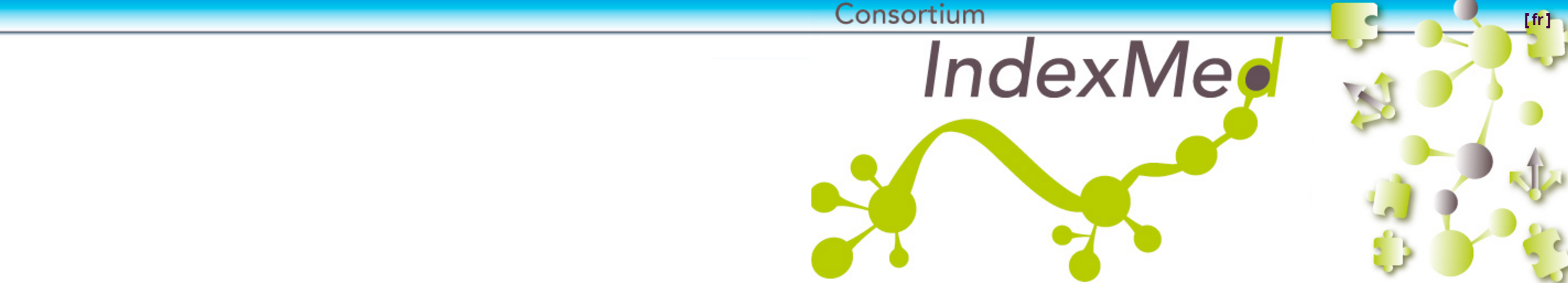 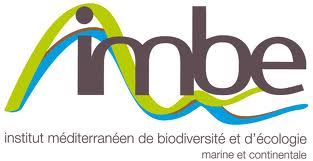 1. Background : context in ecological studies
Heterogeneous communities structure
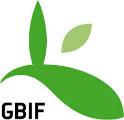 SINP
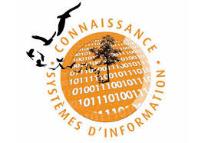 Biodiversity
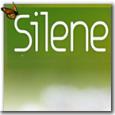 transmission
Organize nodal points
International nodal points
National nodal point
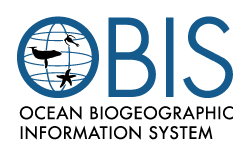 Regional nodal point (naturalist data)
SINP regional platform
Ocean
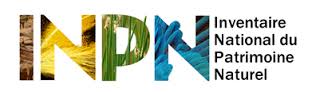 International scale
Regional and national scale
National agregator
Research tools 
on the INEE environment
- Provide technical assistance
- Support good practices
- …

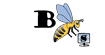 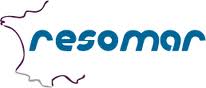 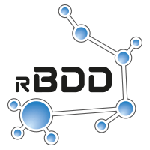 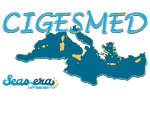 Marine stations (benthos and pelagos)
Manage
Actors network
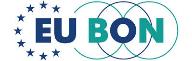 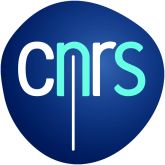 Database network
(all research establishment)
= interconnected information system in the environmental domain
Thematics networks
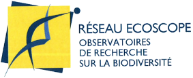 EGI Conference 2016 - IndexMed consortium - Science Park - Amsterdam
6 - 8 april 2016 - www.indexmed.eu  – romain.david@imbe.fr / jean-pierre.feral@imbe.fr
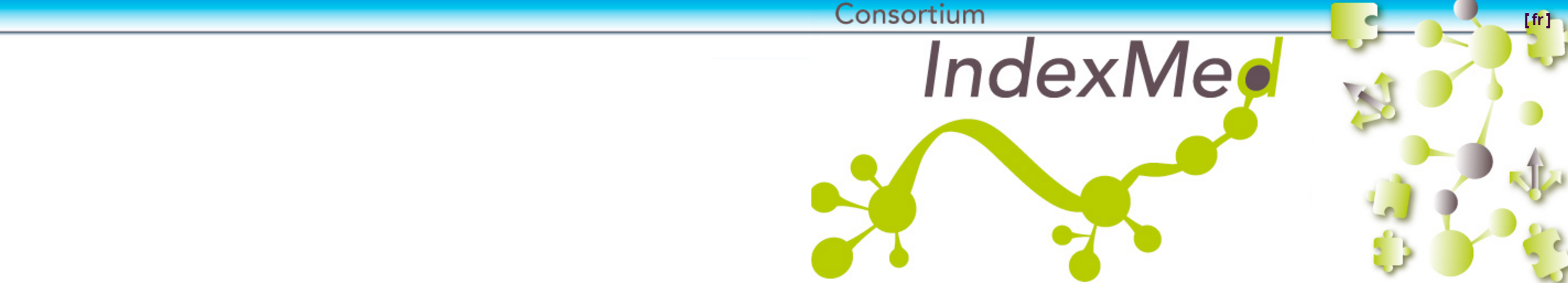 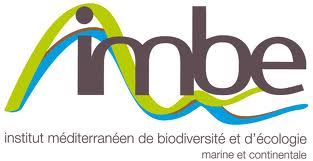 1. Background : IndexMed community & tools
Proposed tool: GRAPHS!!
Objects = Nodes
Attributes modalities = Links
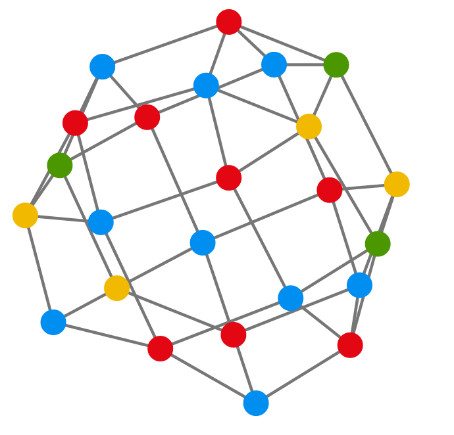 Principle : 

All objects with close values of factors in comparable contexts are attracted by each other.

More you have links between 
data, more powerfull and accurate can be the graph.
Colors : another attribute non used as a link
EGI Conference 2016 - IndexMed consortium - Science Park - Amsterdam
6 - 8 april 2016 - www.indexmed.eu  – romain.david@imbe.fr / jean-pierre.feral@imbe.fr
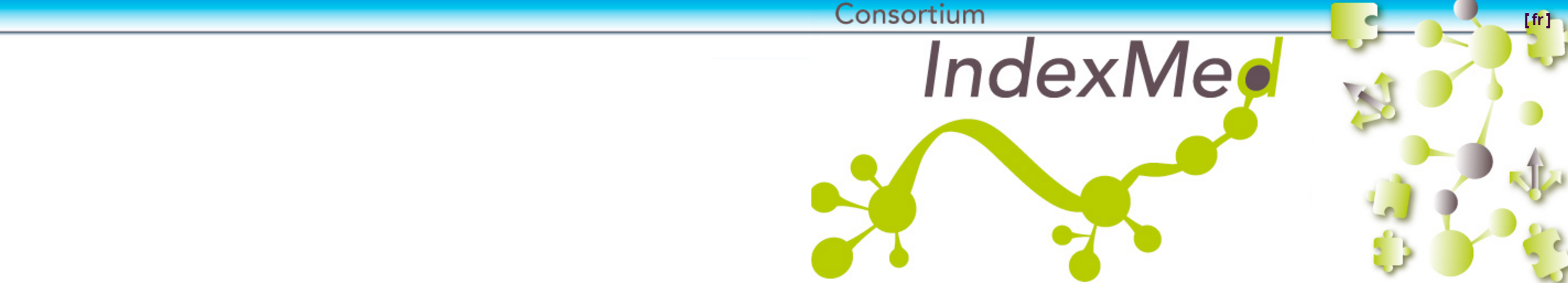 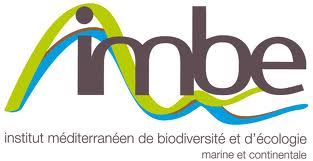 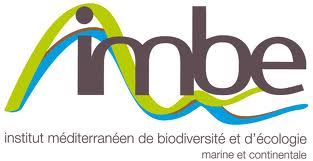 1. Background : IndexMed community & tools
How to integrate heterogeneous non linked data ?
Technical needs :
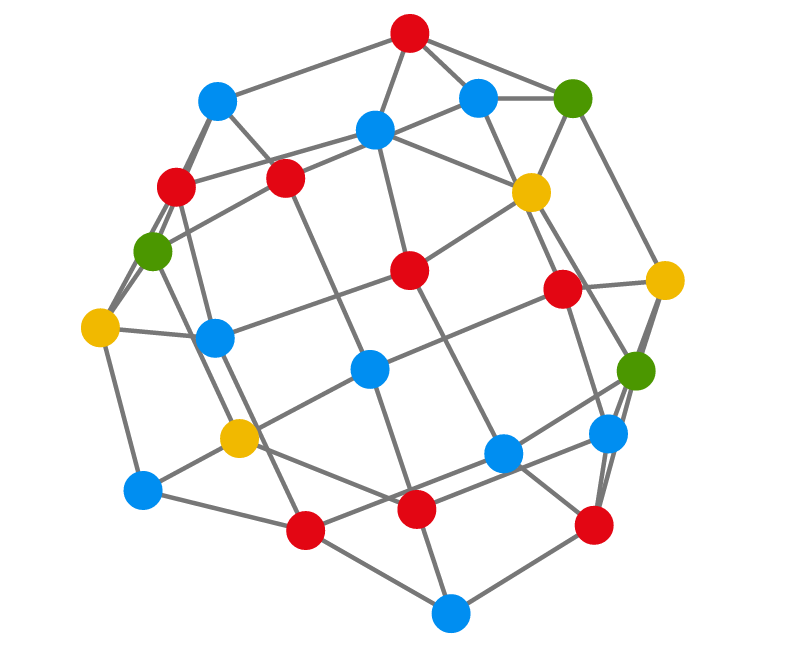 Simples data models
Several open databases
Traceability
Accessibility
“Perennial” identifier
(cycle of life)
Resolution 
(via the index)
of non centralized data
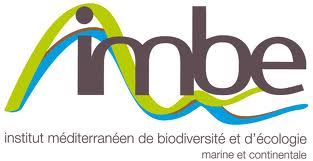 EGI Conference 2016 - IndexMed consortium - Science Park - Amsterdam
6 - 8 april 2016 - www.indexmed.eu  – romain.david@imbe.fr / jean-pierre.feral@imbe.fr
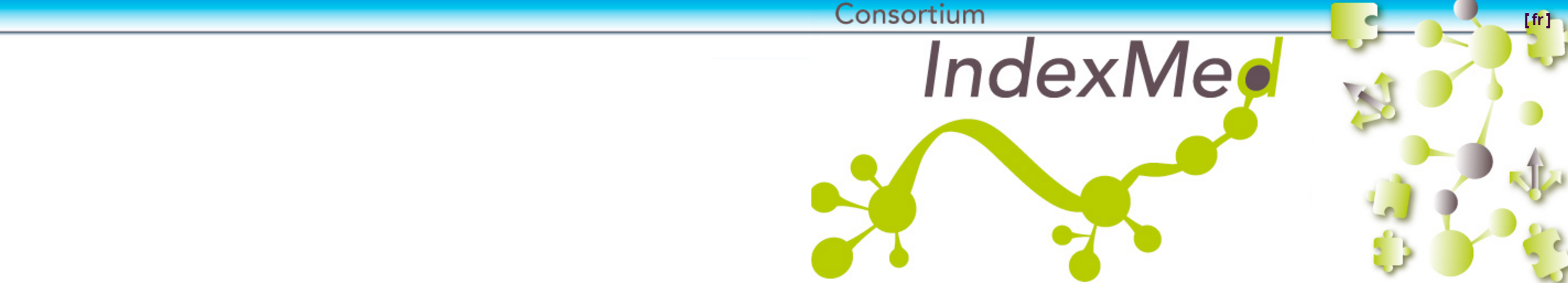 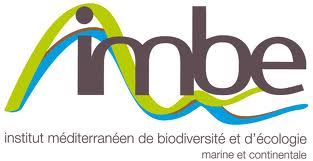 2. Users : the planned community-specific e-infrastructure
Mono-scale – Mono-disciplinar, Not well connected
Scope
(                               ) x Region x Habitat…
Due to an oversectored 
specialization?
EGI Conference 2016 - IndexMed consortium - Science Park - Amsterdam
6 - 8 april 2016 - www.indexmed.eu  – romain.david@imbe.fr / jean-pierre.feral@imbe.fr
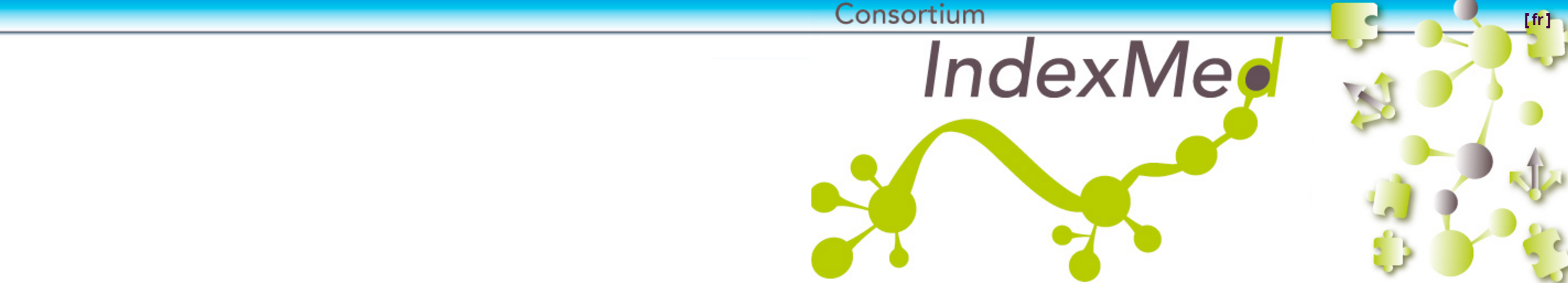 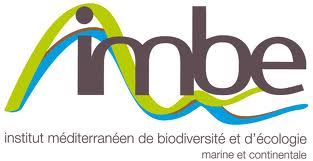 2. Users : the planned community-specific e-infrastructure
Contributors 2015: Mostly in France
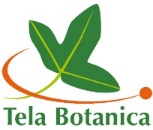 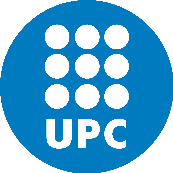 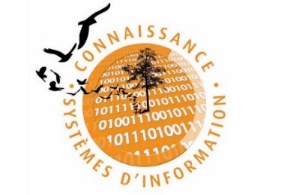 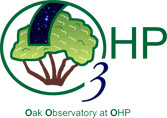 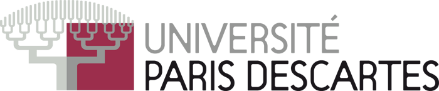 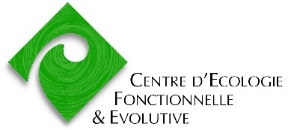 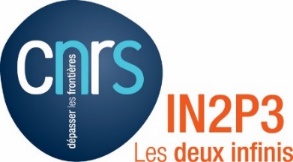 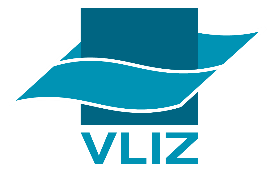 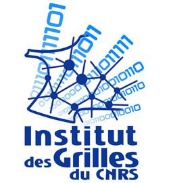 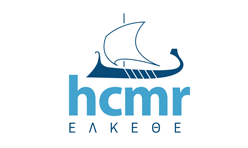 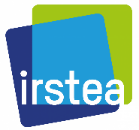 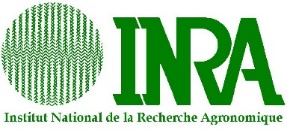 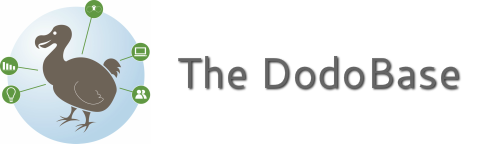 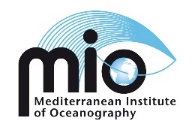 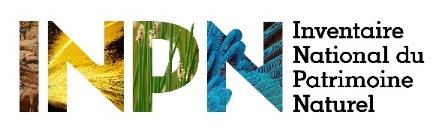 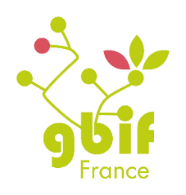 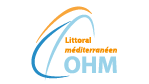 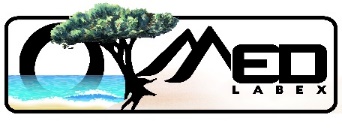 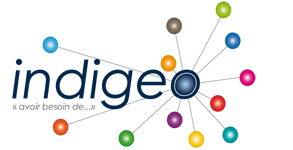 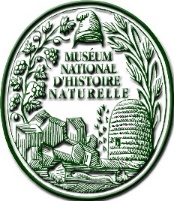 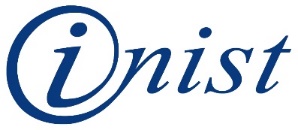 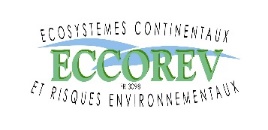 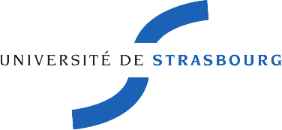 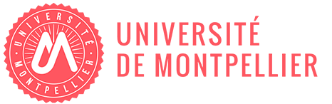 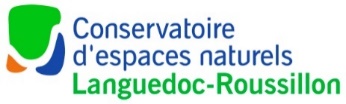 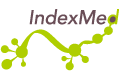 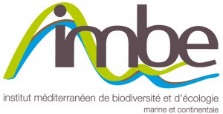 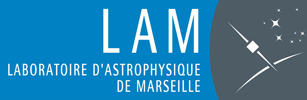 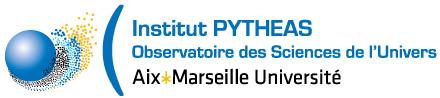 EGI Conference 2016 - IndexMed consortium - Science Park - Amsterdam
6 - 8 april 2016 - www.indexmed.eu  – romain.david@imbe.fr / jean-pierre.feral@imbe.fr
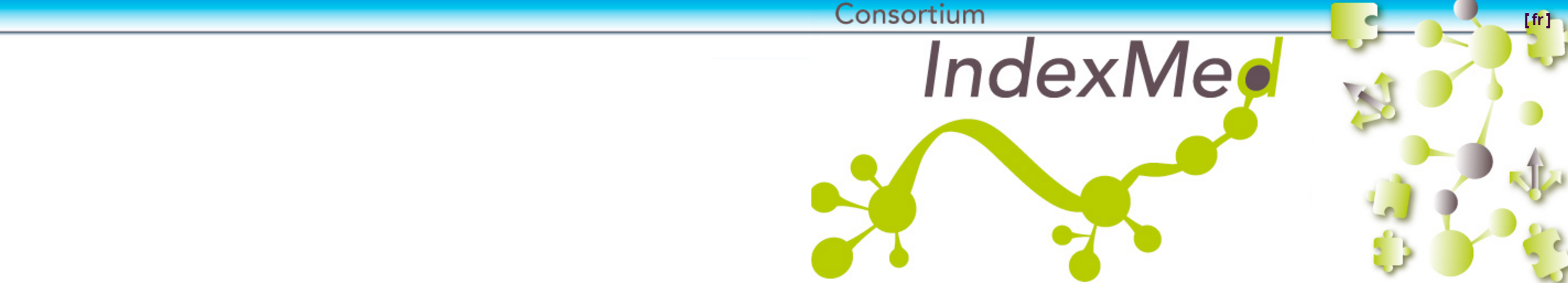 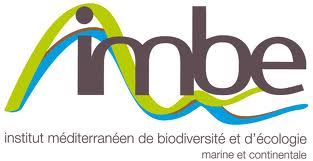 2. Users : the planned community-specific e-infrastructure
Some of them in Greece, Spain, Luxembourg, Belgium and UK
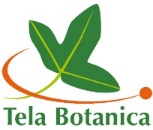 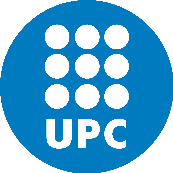 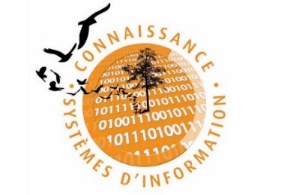 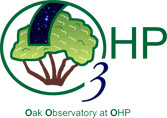 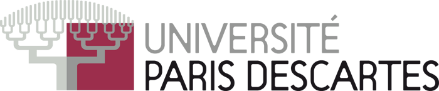 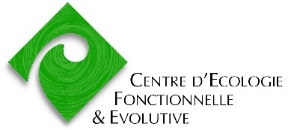 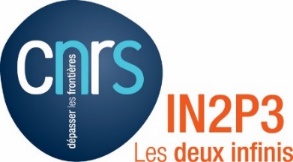 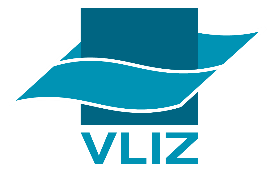 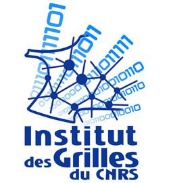 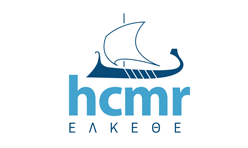 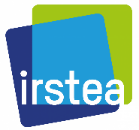 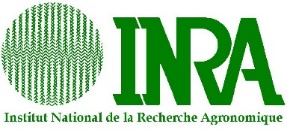 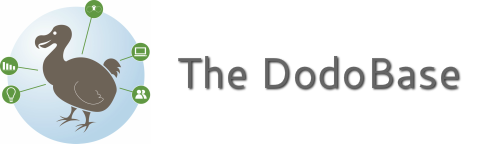 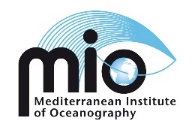 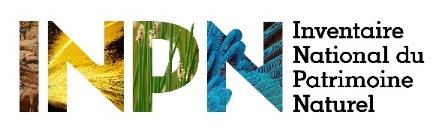 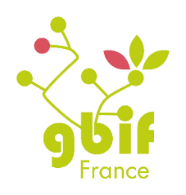 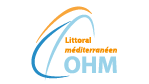 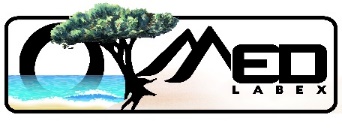 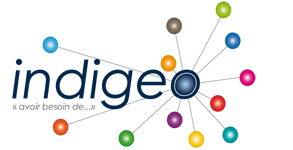 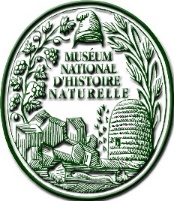 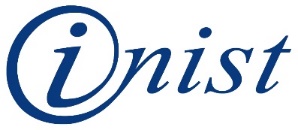 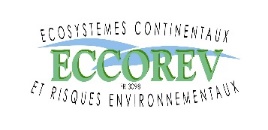 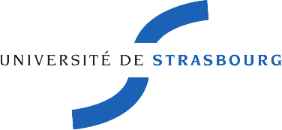 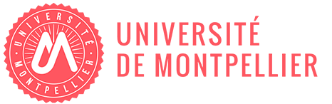 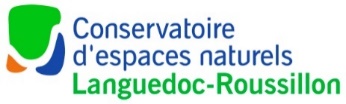 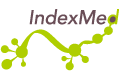 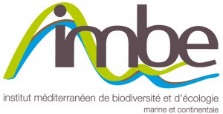 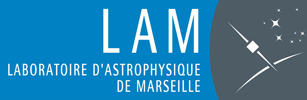 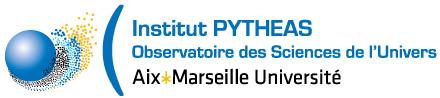 EGI Conference 2016 - IndexMed consortium - Science Park - Amsterdam
6 - 8 april 2016 - www.indexmed.eu  – romain.david@imbe.fr / jean-pierre.feral@imbe.fr
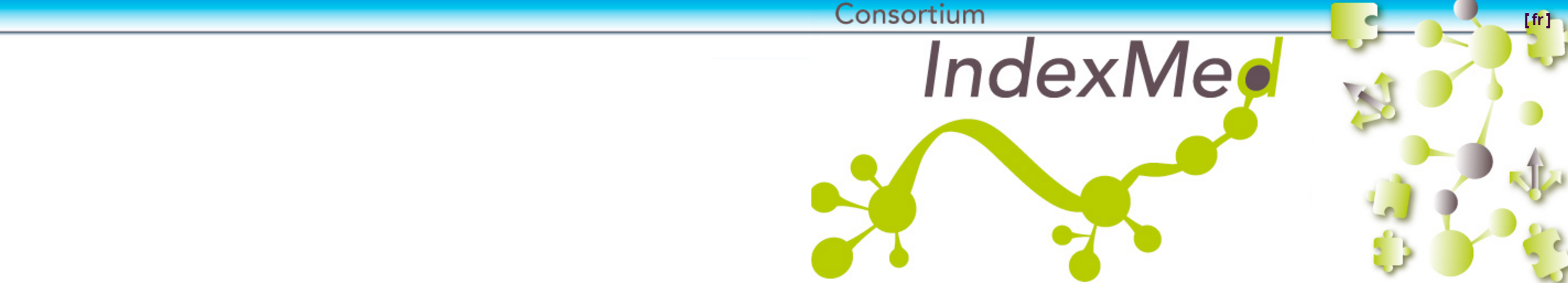 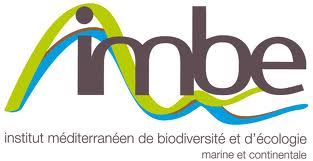 3. Current status : the visualization prototype
First tool for environmental experts :
A prototype to construct dynamical map of data and their links, based on Graphs
There we are!!!
EGI Conference 2016 - IndexMed consortium - Science Park - Amsterdam
6 - 8 april 2016 - www.indexmed.eu  – romain.david@imbe.fr / jean-pierre.feral@imbe.fr
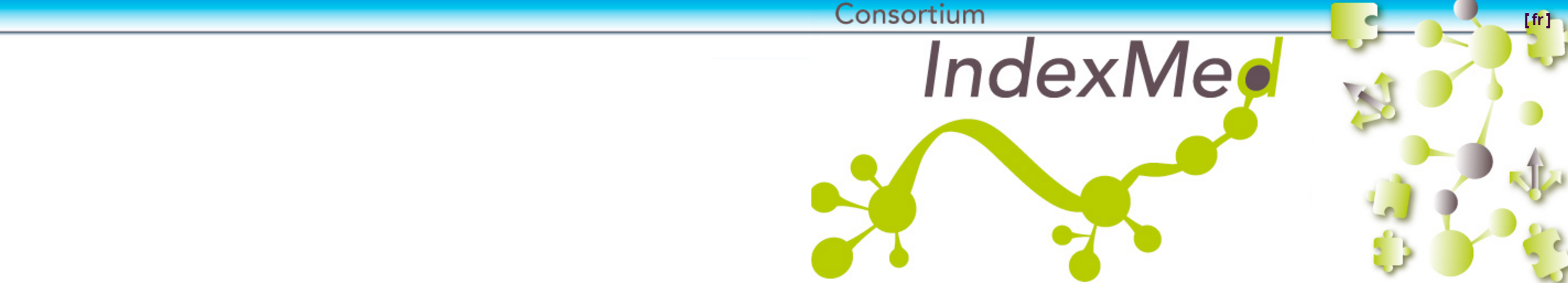 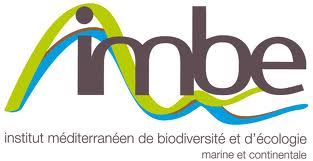 3. Current status : the visualization prototype
First tool for environmental experts :
A prototype to construct dynamical map of data and their links, based on Graphs
There we are !!!
EGI Conference 2016 - IndexMed consortium - Science Park - Amsterdam
6 - 8 april 2016 - www.indexmed.eu  – romain.david@imbe.fr / jean-pierre.feral@imbe.fr
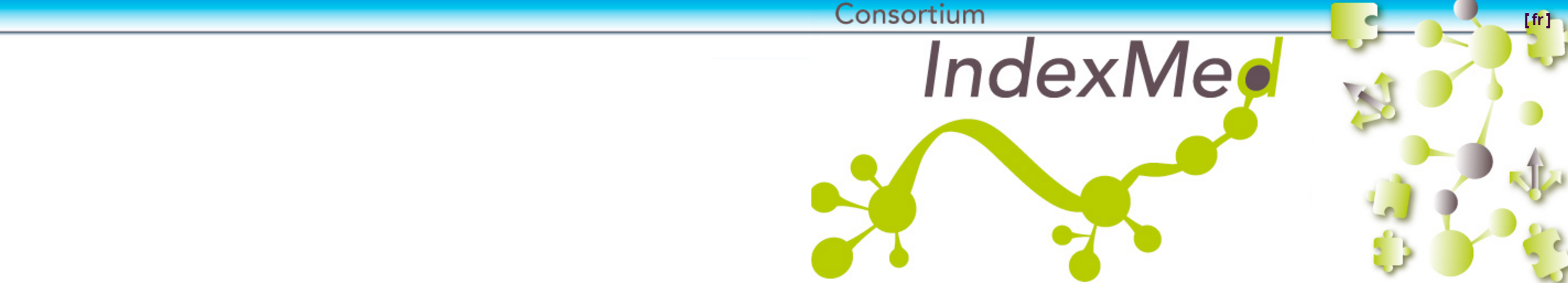 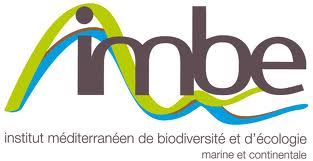 3. Current status : the visualization prototype
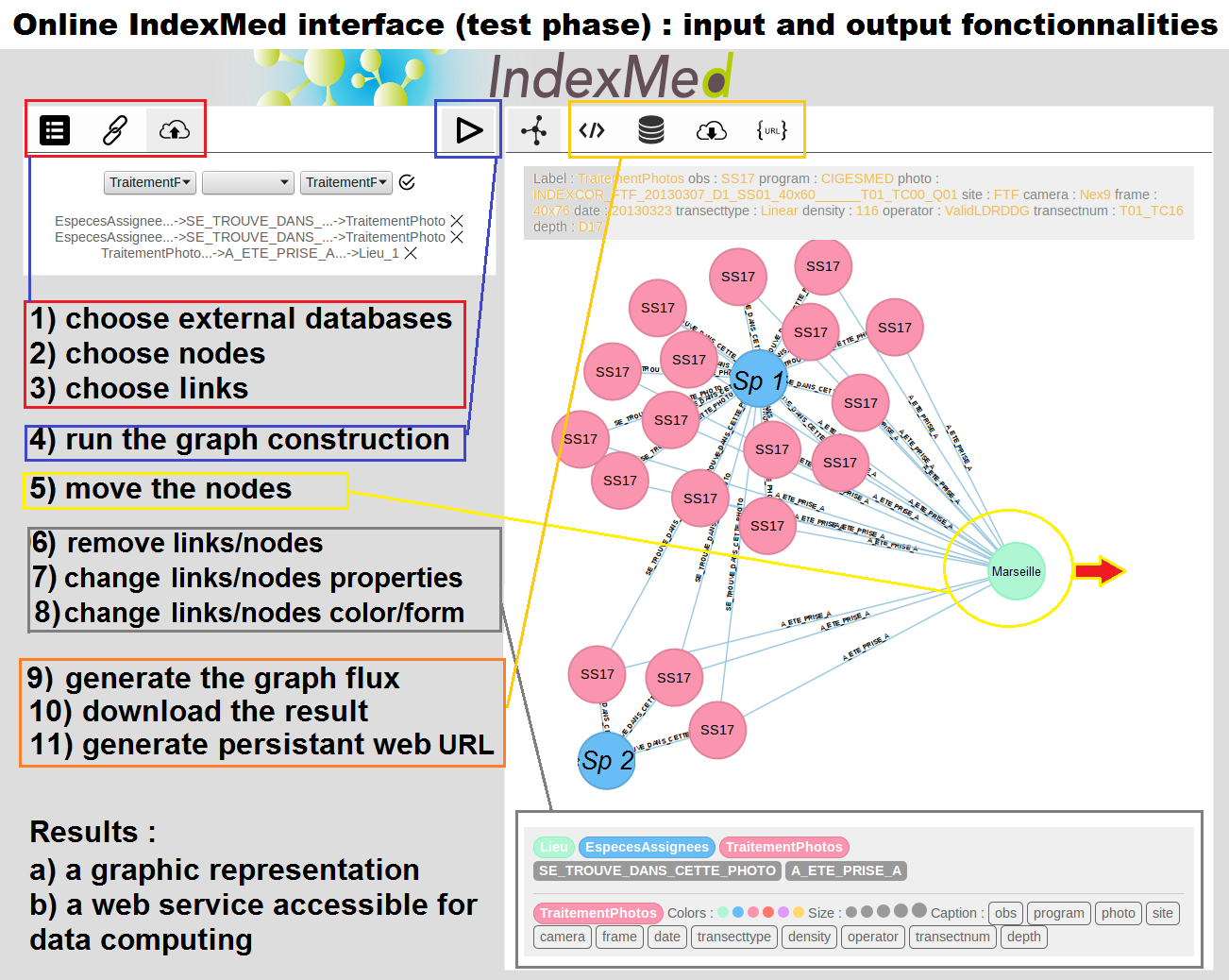 There we are !!!
EGI Conference 2016 - IndexMed consortium - Science Park - Amsterdam
6 - 8 april 2016 - www.indexmed.eu  – romain.david@imbe.fr / jean-pierre.feral@imbe.fr
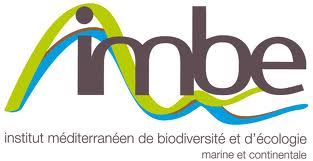 indexmed2016.sciencesconf.org
3. Current status : the grow of the community
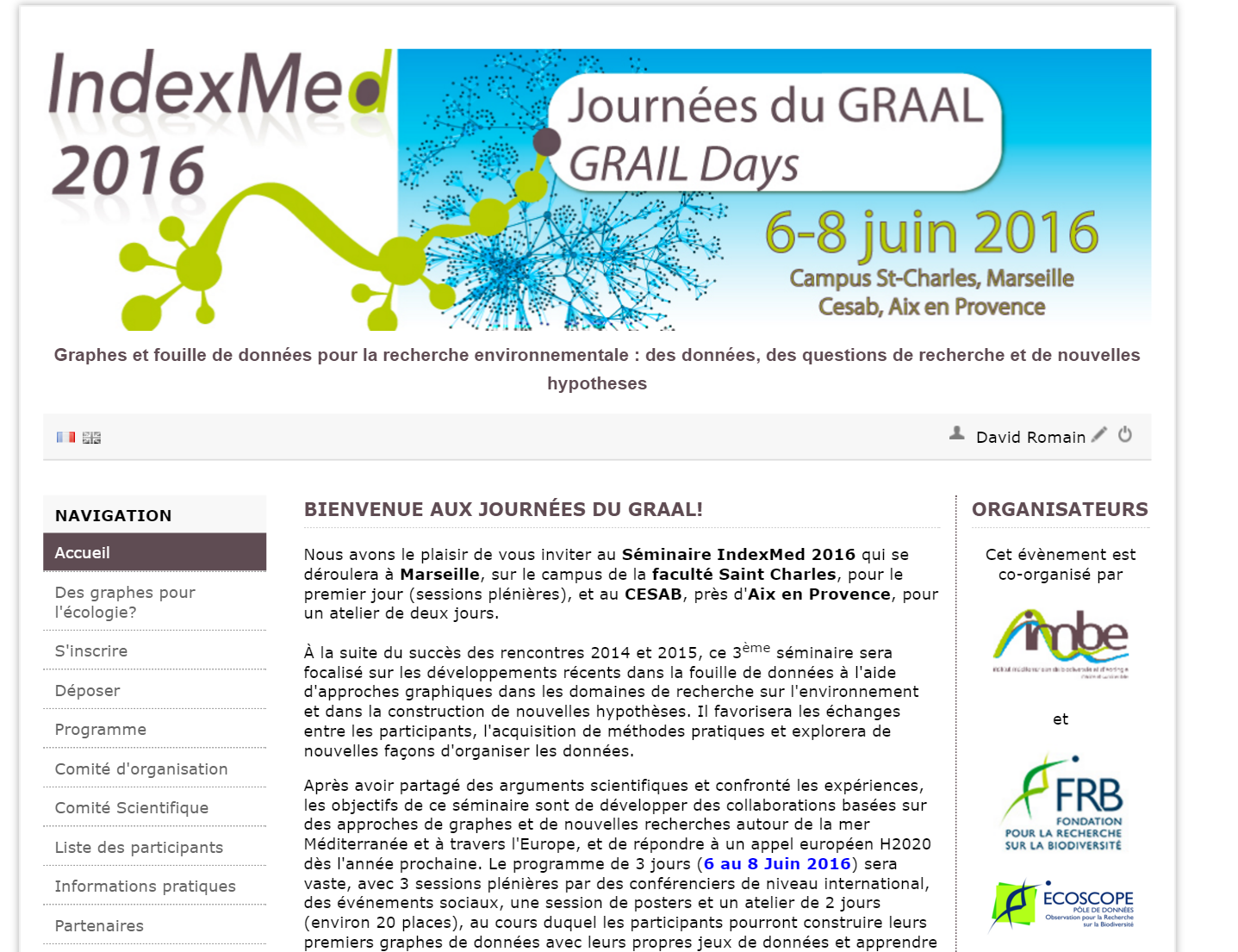 A first prototype for visualization
A community of about 150 interested researchers, mostly in environmental sciences
A web service indexing data
1 year of presentation of the project in each disciplinary communities
2 workshops done for presentation and conception of graphs

Everything must be 
improve next years!
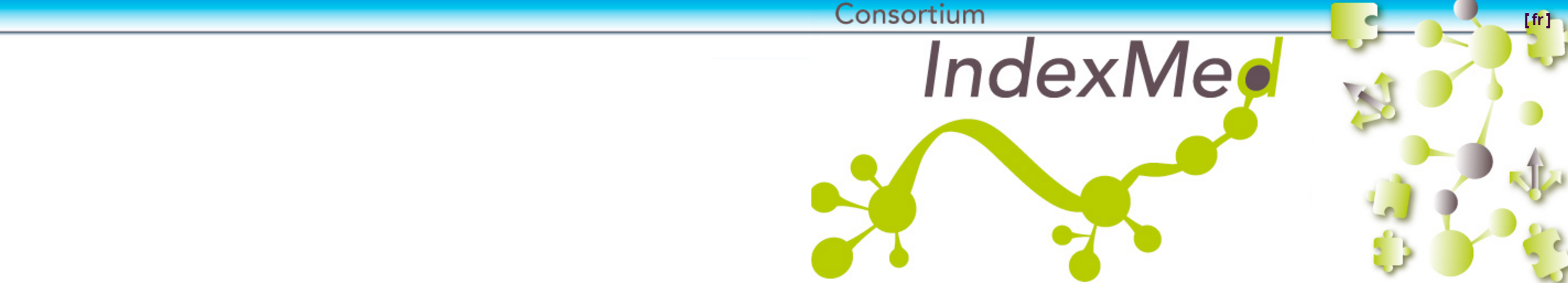 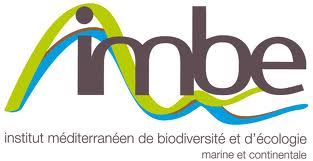 3. Current status : Architecture under construction
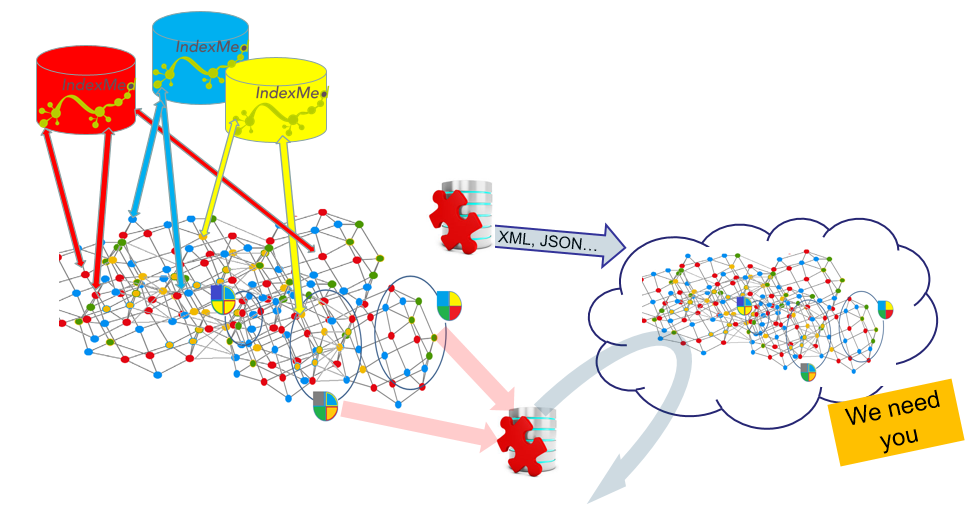 1) Generating a stream containing the setting and objects  of the graph and their relationships
There we are !!!
2) EGI Place
3) Conservation of patterns 
of contexts and their frequency for intelligence decision support
EGI Conference 2016 - IndexMed consortium - Science Park - Amsterdam
6 - 8 april 2016 - www.indexmed.eu  – romain.david@imbe.fr / jean-pierre.feral@imbe.fr
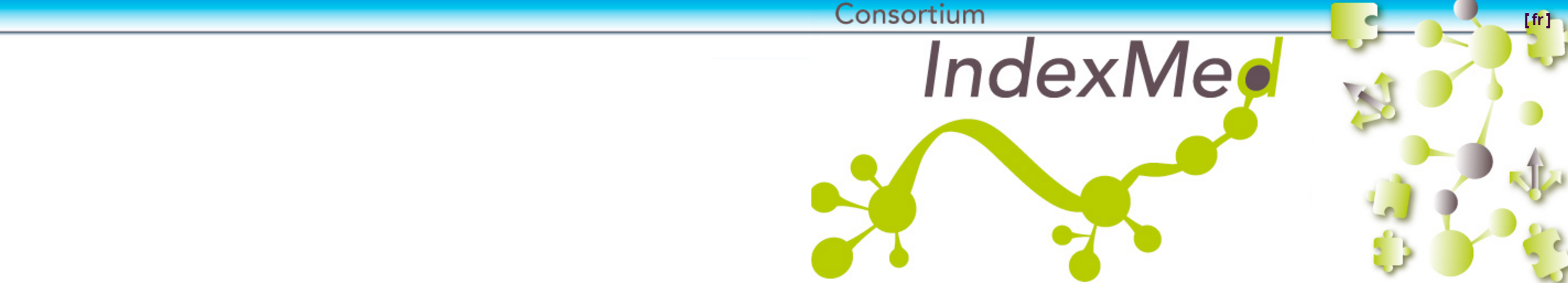 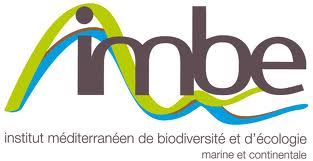 3. Current status : ANR MRSEI
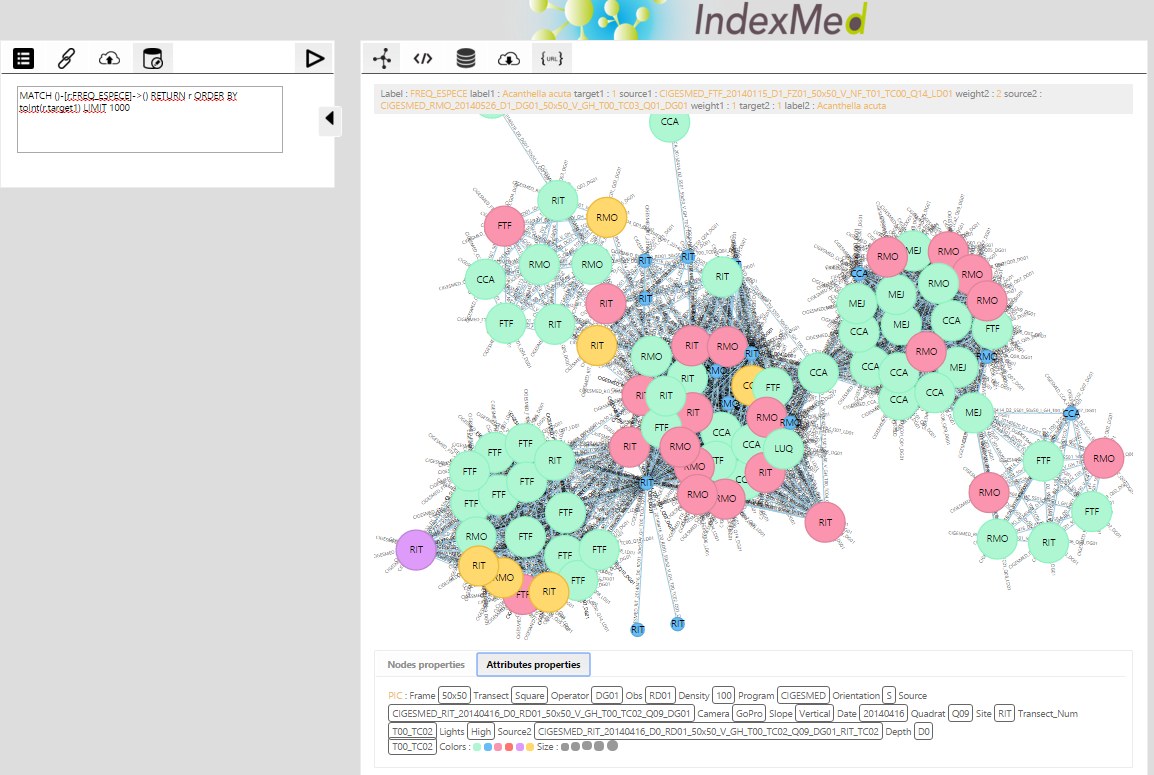 Perspectives : Participating to H2020 proposal ?
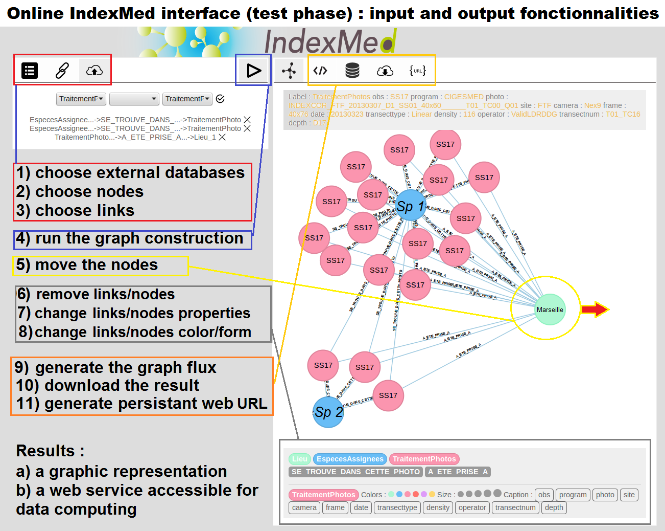 Encouraged to grow!!!

OPEN SOURCE!!
Copy and paste system
Open data
EGI Conference 2016 - IndexMed consortium - Science Park - Amsterdam
6 - 8 april 2016 - www.indexmed.eu  – romain.david@imbe.fr / jean-pierre.feral@imbe.fr
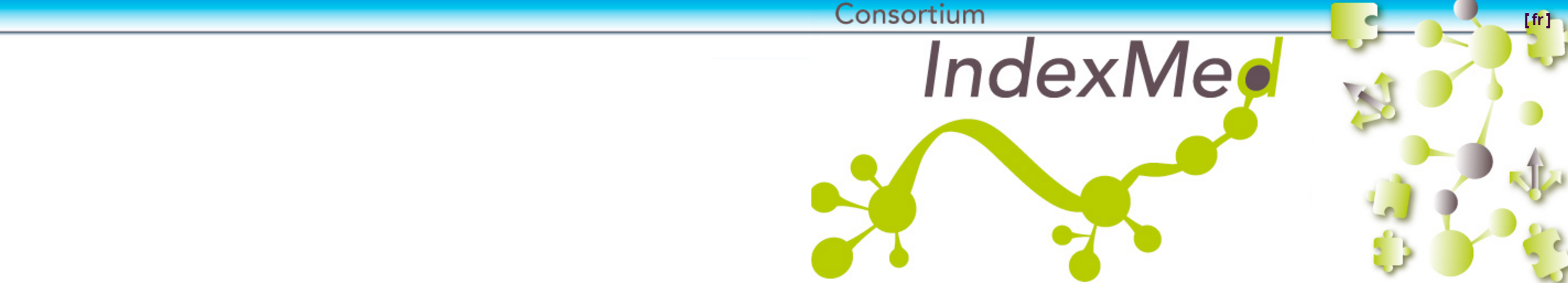 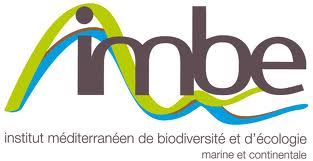 3. Current status : Which components/services do you expect to get from EGI?
Needs
There we are
… we need 
Complementary competencies to improve
Graph parameters possibilities
Data storage and organization
Statistical functionalities
Flux Service capacities
Algorithm choices
Calculation and graph analyses
We need you!
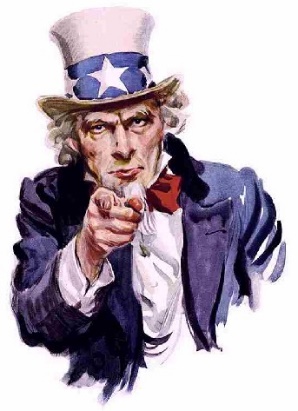 EGI Conference 2016 - IndexMed consortium - Science Park - Amsterdam
6 - 8 april 2016 - www.indexmed.eu  – romain.david@imbe.fr / jean-pierre.feral@imbe.fr
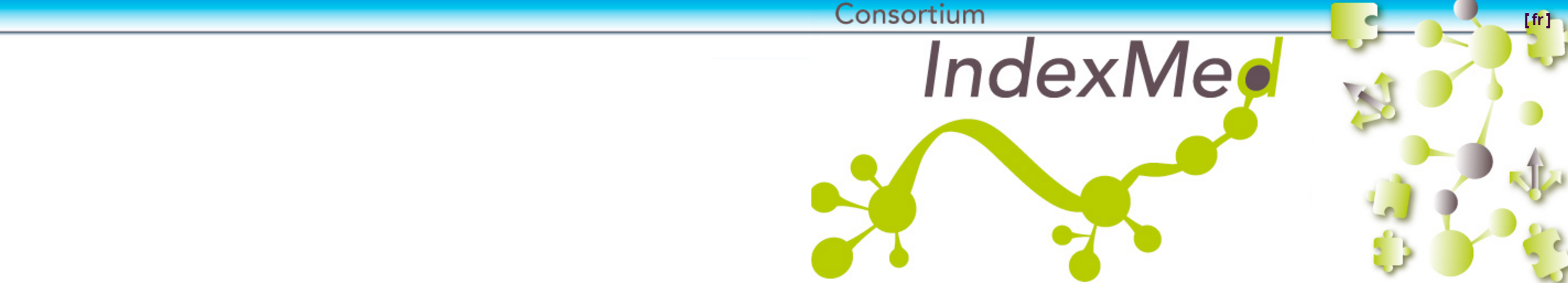 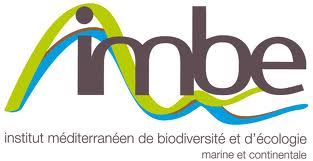 4. Plans for today : questions and issues to address
and to resolve
Questions to be addressed
What are the EGI relevant components to seek in our case?
Witch competencies and level of participation can we seek in EGI? 
How can we elaborate an international proposal including EGI?
Can EGI contribute to build our network?
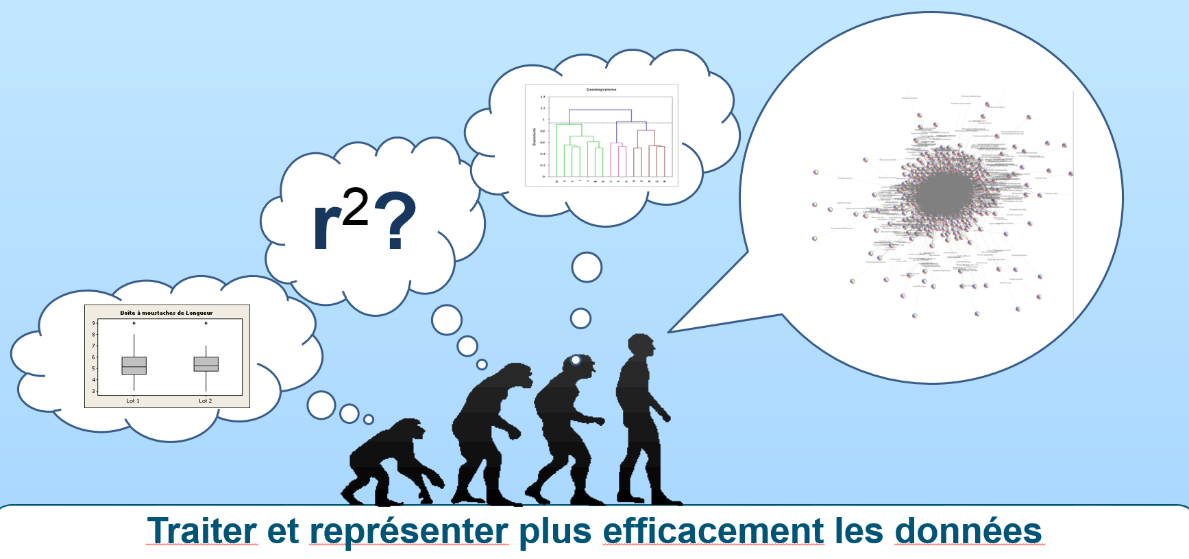 We need you!
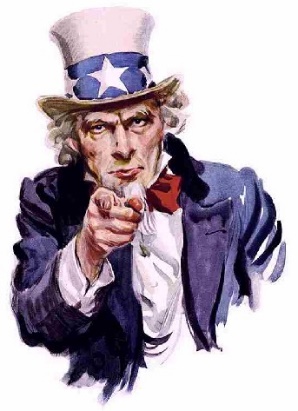 EGI Conference 2016 - IndexMed consortium - Science Park - Amsterdam
6 - 8 april 2016 - www.indexmed.eu  – romain.david@imbe.fr / jean-pierre.feral@imbe.fr
2020 BIODIVERSITYINTERNATIONAL PROJECT ODYSSEE
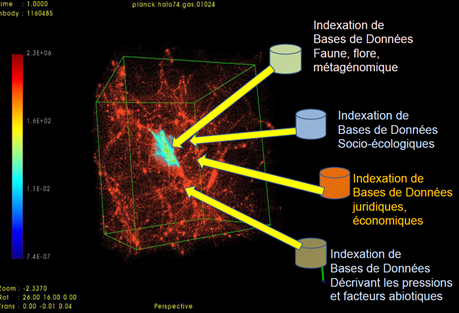 Thanks for your attention… questions?
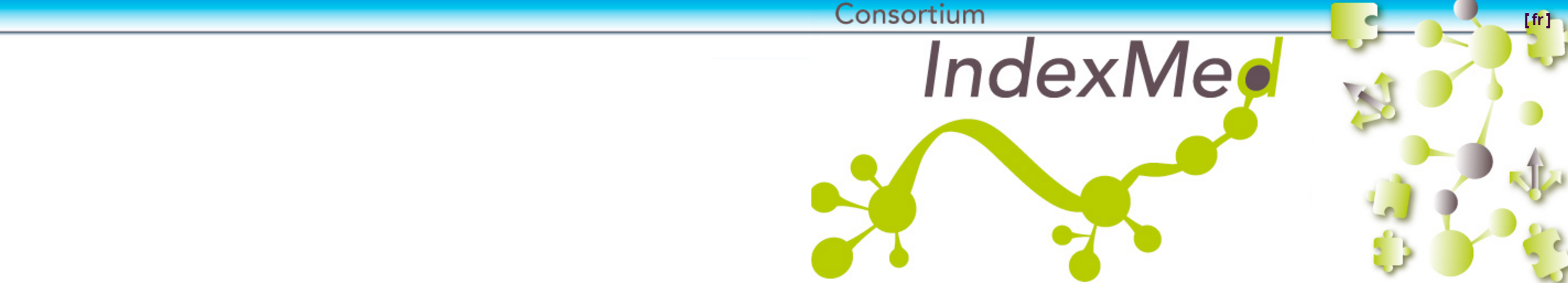 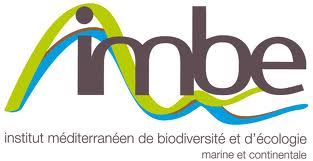 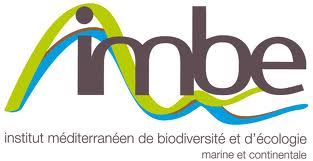 Gaps for a realistic representation of contexts
Questions?
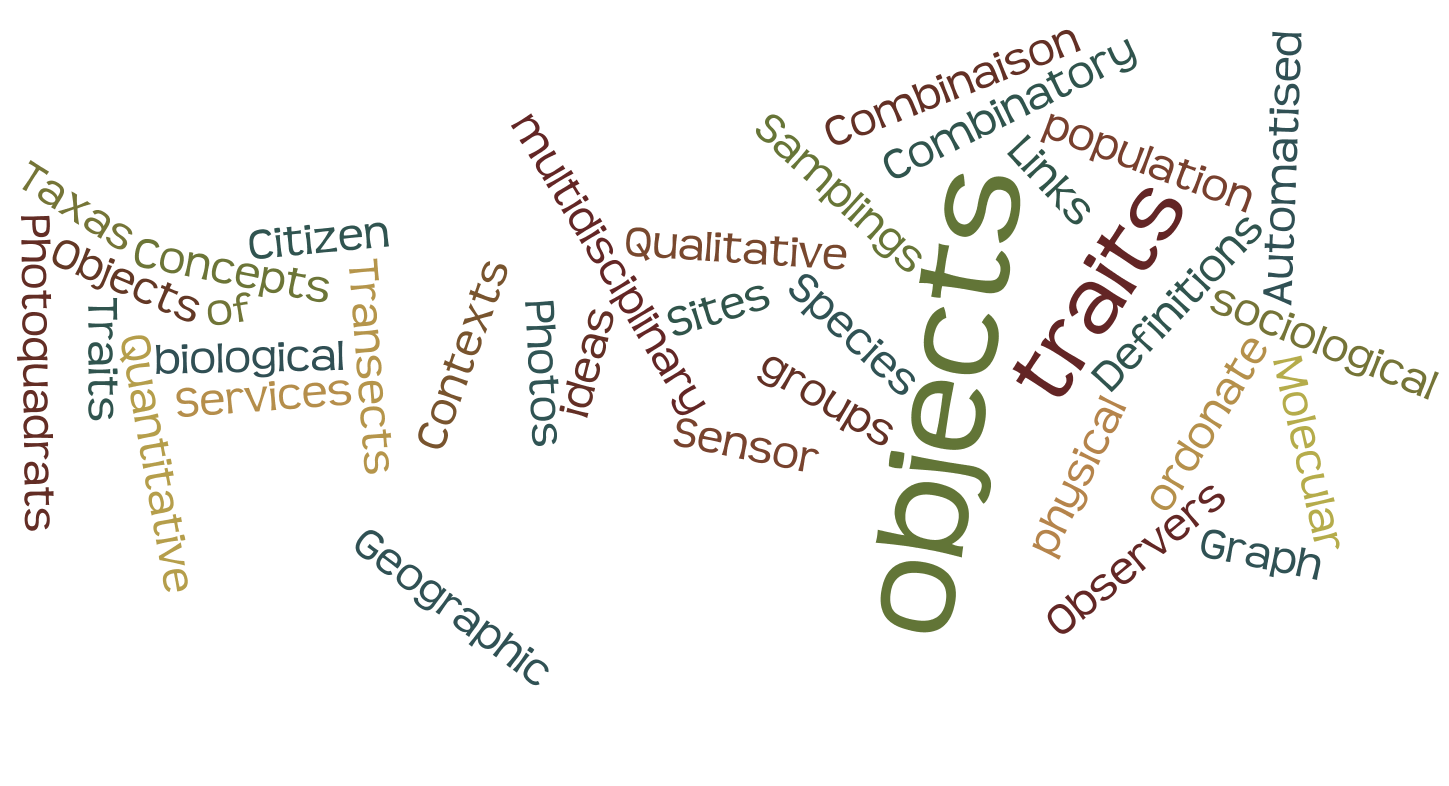 EGI Conference 2016 - IndexMed consortium - Science Park - Amsterdam
6 - 8 april 2016 - www.indexmed.eu  – romain.david@imbe.fr / jean-pierre.feral@imbe.fr
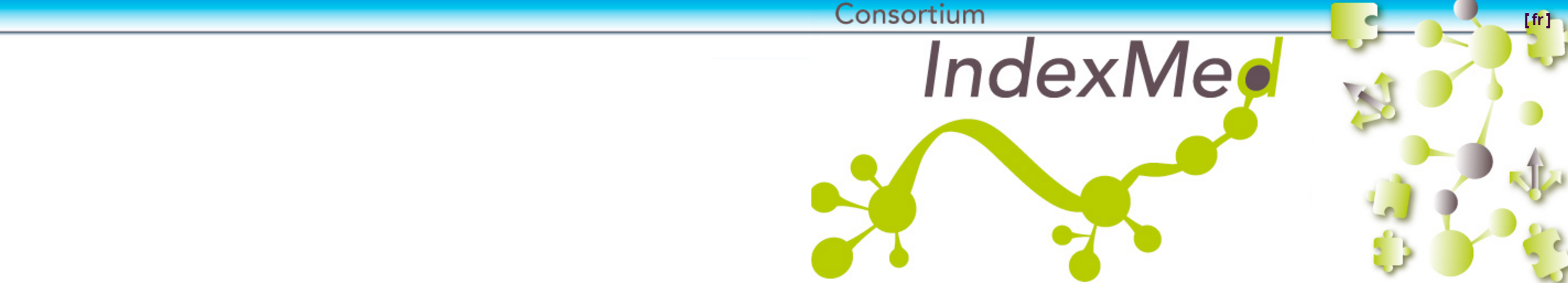 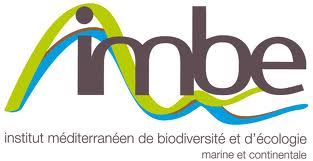 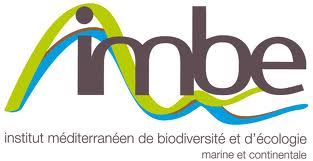 How to integrate heterogeneous non linked data ?
Proposed tool GRAPHS!!
Objects = Nodes
Attributes modalities = Links
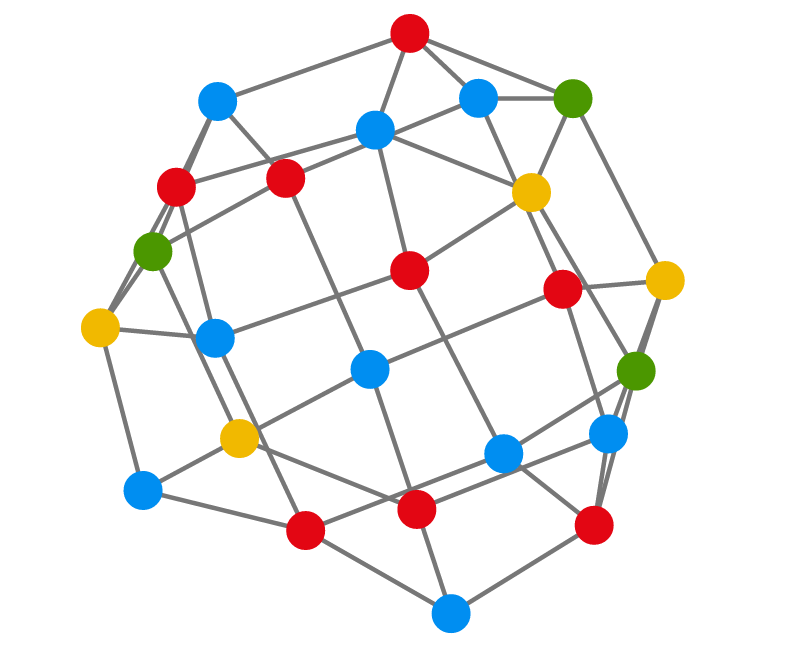 Principle : 

All objects which closed values of factors in comparable contexts are attracted together.

More you have links between 
data, more powerfull and accurate is the graph
Colors : another attribute non used as a link
EGI Conference 2016 - IndexMed consortium - Science Park - Amsterdam
6 - 8 april 2016 - www.indexmed.eu  – romain.david@imbe.fr / jean-pierre.feral@imbe.fr
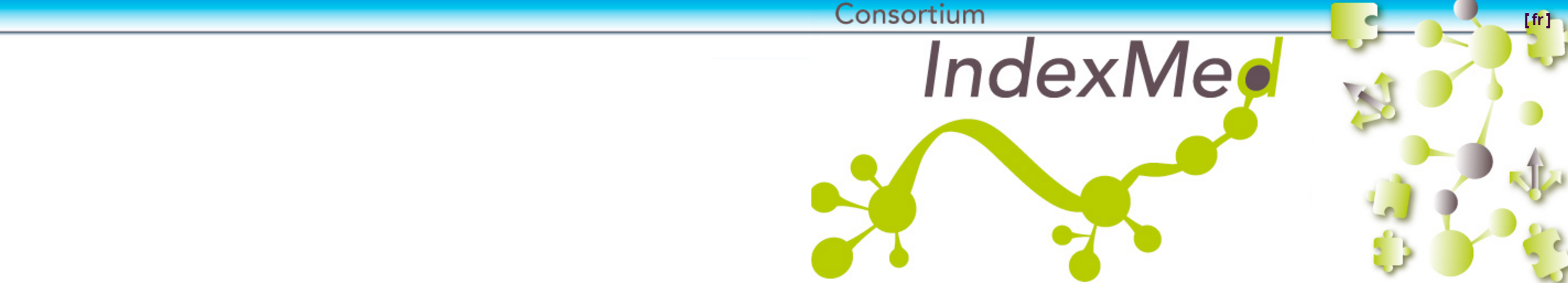 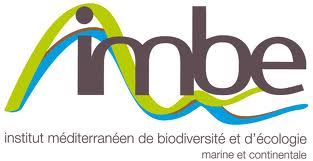 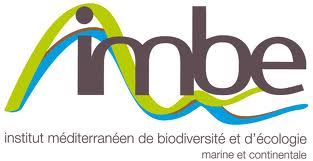 How to integrate heterogeneous non linked data ?
Proposed tool

GRAPHS!!
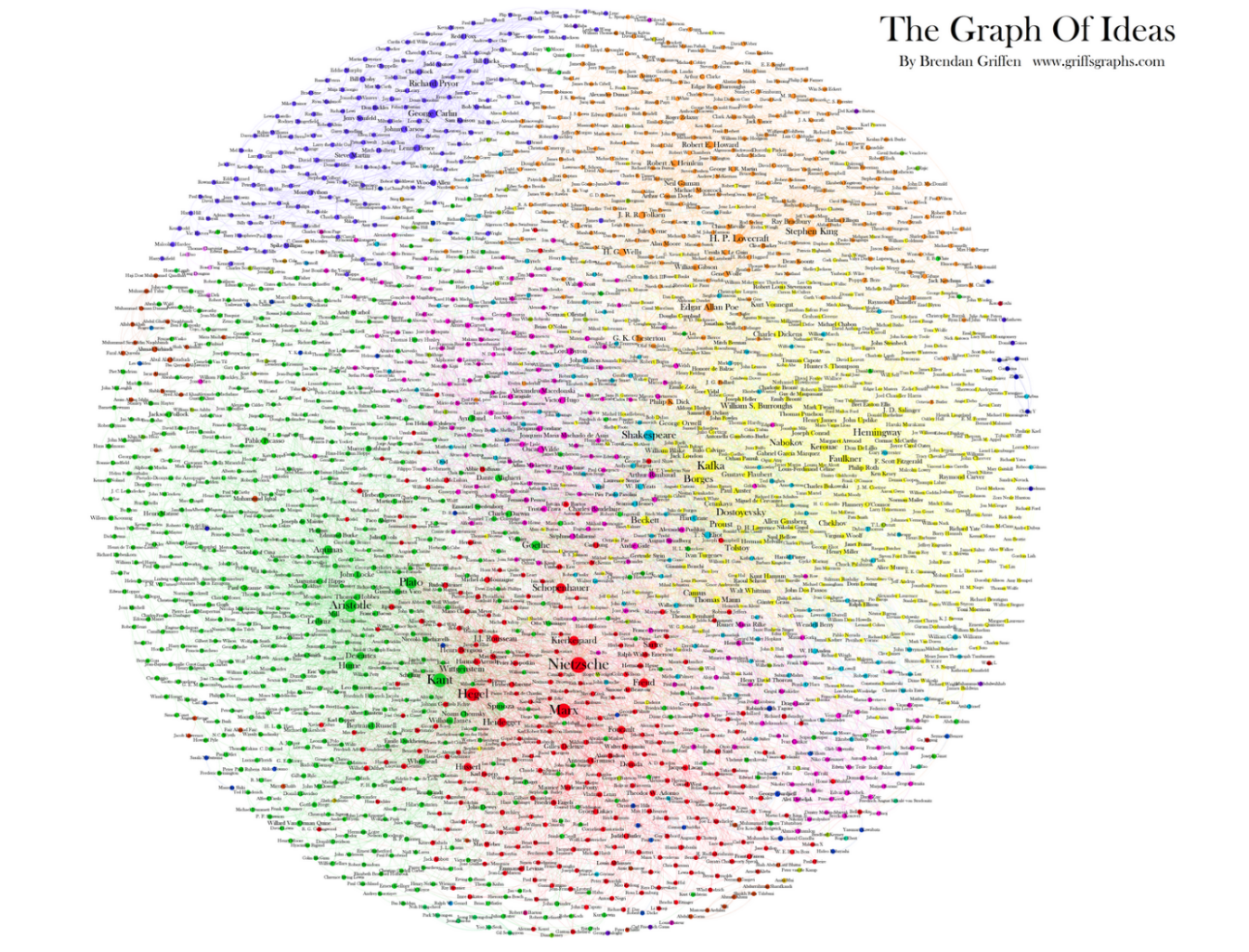 Principle : 

All objects which closed values of factors in comparable contexts are attracted together.

More you have links between 
data, more powerfull and accurate is the graph
EGI Conference 2016 - IndexMed consortium - Science Park - Amsterdam
6 - 8 april 2016 - www.indexmed.eu  – romain.david@imbe.fr / jean-pierre.feral@imbe.fr
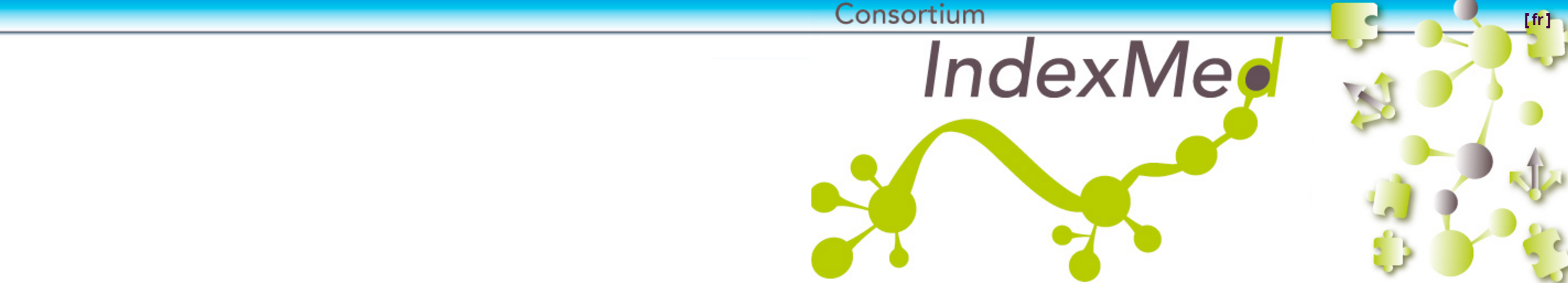 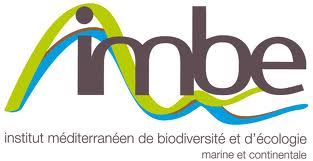 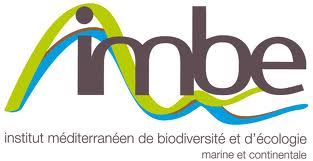 Multidisciplinary graphs for biodiversity studies?
Objects can be

Geographic objects (sites)
Observers
Species /Taxas
Traits
Combinaison of traits
EGI Conference 2016 - IndexMed consortium - Science Park - Amsterdam
6 - 8 april 2016 - www.indexmed.eu  – romain.david@imbe.fr / jean-pierre.feral@imbe.fr
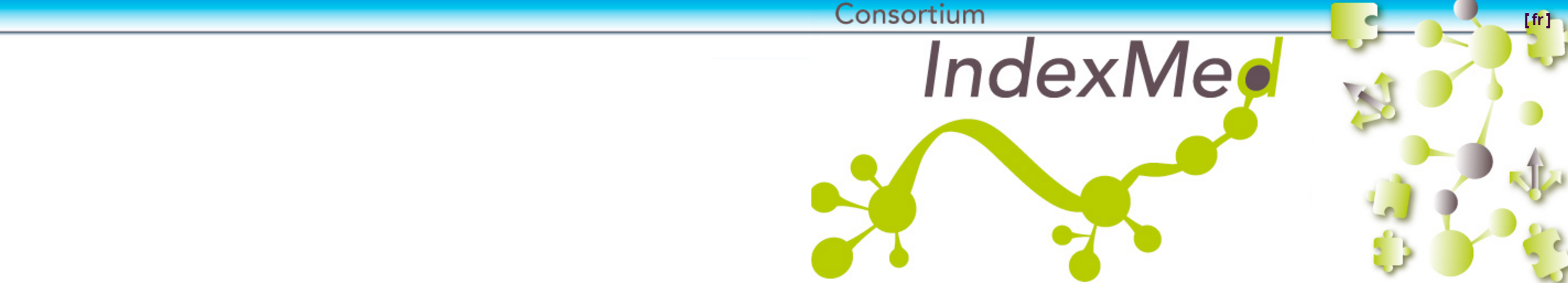 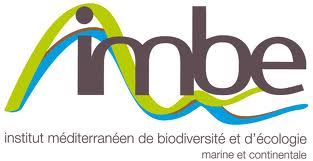 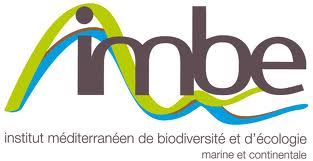 Multidisciplinary graphs for biodiversity studies?
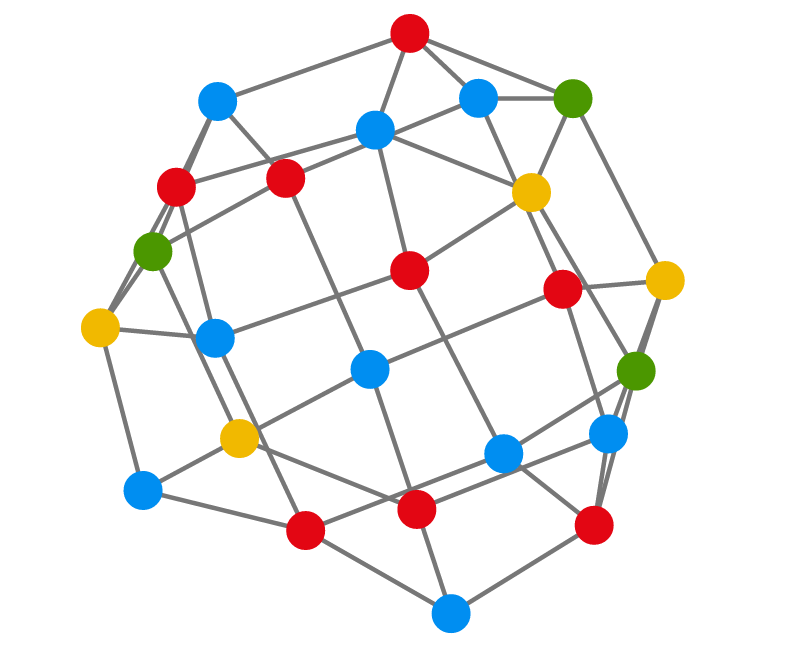 Objects can be

Geographic objects (sites)
Transects
Photoquadrats
Observers
Species /Taxas
Traits
Combinaison of traits
Theoritical Graph with 3 type of object
EGI Conference 2016 - IndexMed consortium - Science Park - Amsterdam
6 - 8 april 2016 - www.indexmed.eu  – romain.david@imbe.fr / jean-pierre.feral@imbe.fr
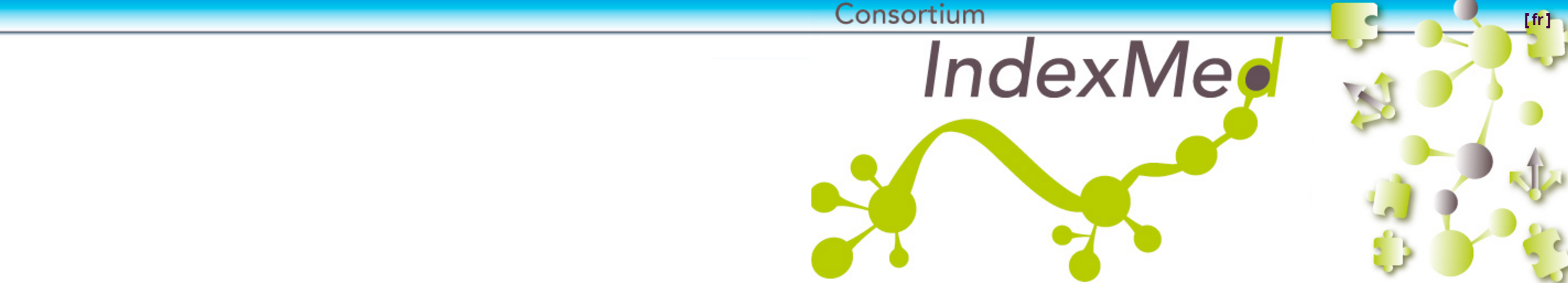 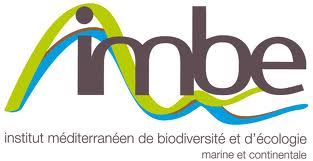 Multidisciplinary graphs for biodiversity studies?
Objects can be too

Definitions
Services
Concepts / ideas
Combinatory objects
Samplings population
Molecular « objects »
Photos
Citizen groups
…
Objects can be

Geographic objects (sites)
Transects
Photoquadrats
Observers
Species /Taxas
Traits
Combinaison of traits
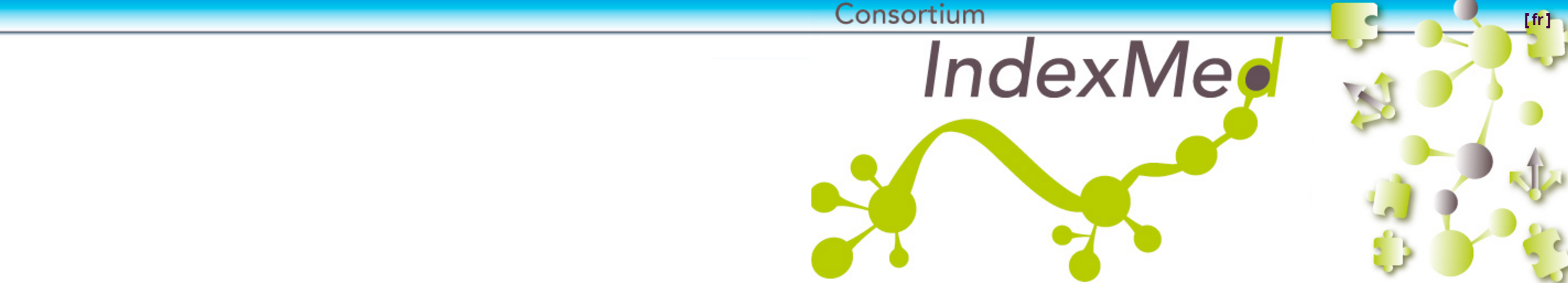 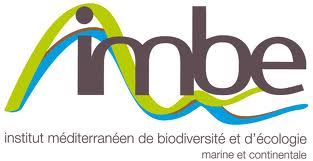 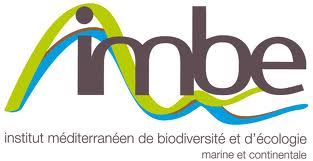 Multidisciplinary graphs for biodiversity studies?
Links can be all the objects or their attributes values
Definitions
Services
Concepts / ideas
Combinatory objects
Samplings population
Molecular « objects »
Photos
Citizen groups
…
Geographic objects (sites)
Transects
Photoquadrats
Observers
Species /Taxas
Traits
Combinaison of traits
EGI Conference 2016 - IndexMed consortium - Science Park - Amsterdam
6 - 8 april 2016 - www.indexmed.eu  – romain.david@imbe.fr / jean-pierre.feral@imbe.fr
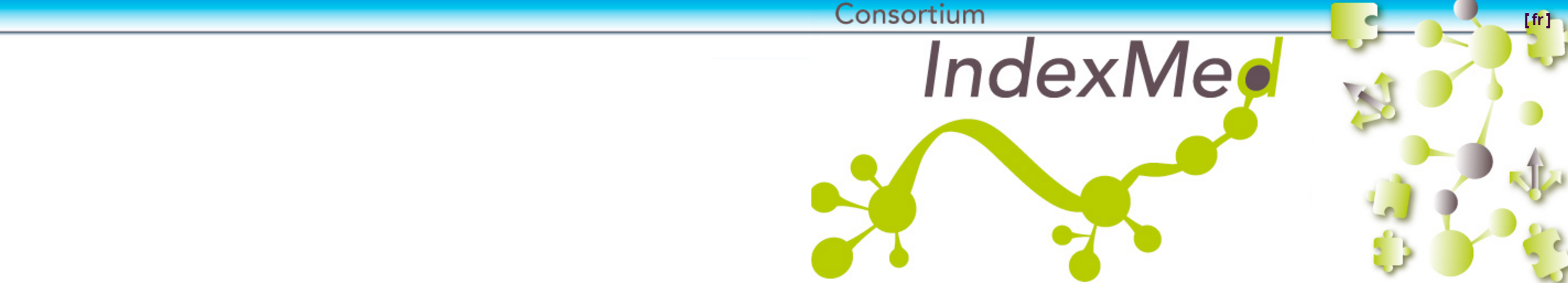 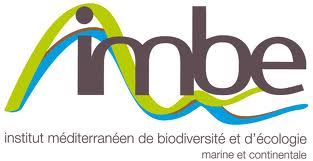 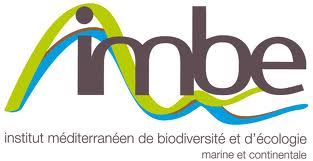 Multidisciplinary graphs for biodiversity studies?
Links can be all the objects or their attributes values
Definitions
Services
Concepts / ideas
Combinatory objects
Samplings population
Molecular « objects »
Photos
Citizen groups
…
Geographic objects (sites)
Transects
Photoquadrats
Observers
Species /Taxas
Traits
Combinaison of traits
To construct graphs with several Database
All objects (NODES) 
and modalities of factors (LINKS)
NEEDS STANDARDS!!
EGI Conference 2016 - IndexMed consortium - Science Park - Amsterdam
6 - 8 april 2016 - www.indexmed.eu  – romain.david@imbe.fr / jean-pierre.feral@imbe.fr
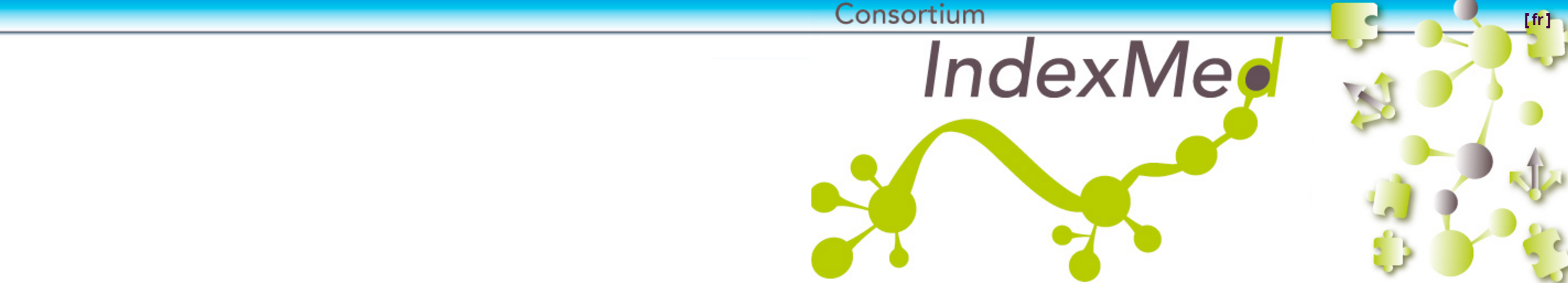 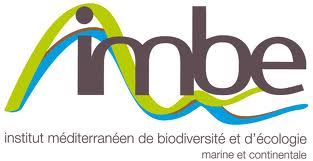 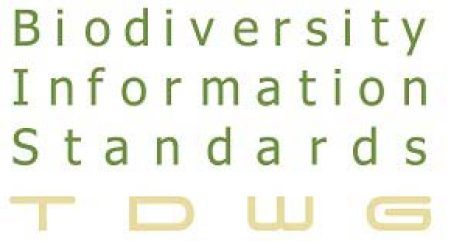 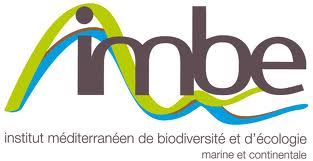 Multidisciplinary graphs for biodiversity studies?
Links can be all the objects or their attributes values
To construct graphs with several Database
All objects (NODES) 
and falue of factors (LINKS)
NEEDS STANDARDS!!
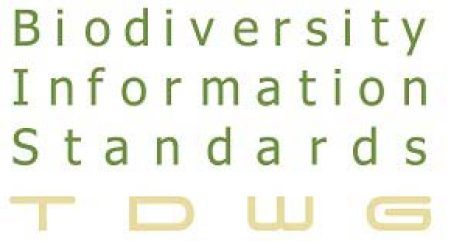 As a vertebral column ...
EGI Conference 2016 - IndexMed consortium - Science Park - Amsterdam
6 - 8 april 2016 - www.indexmed.eu  – romain.david@imbe.fr / jean-pierre.feral@imbe.fr
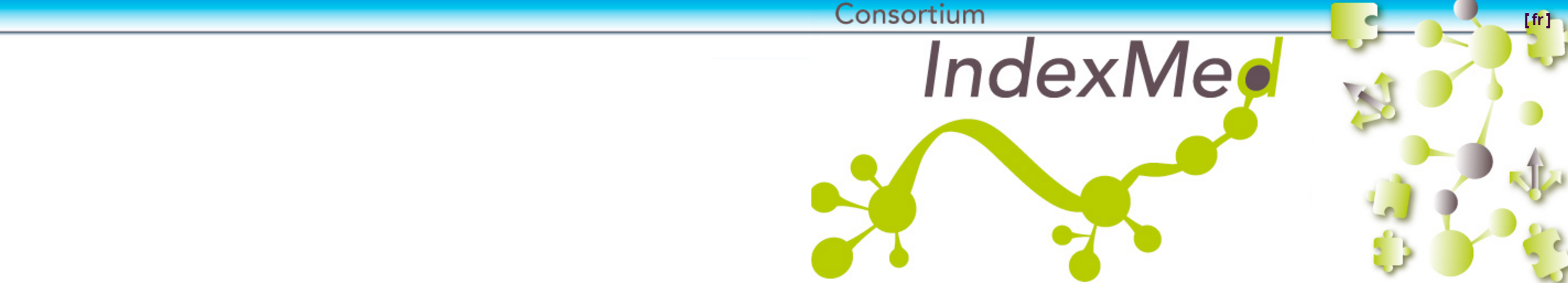 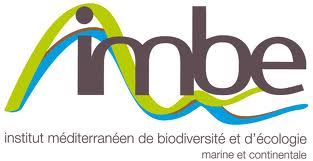 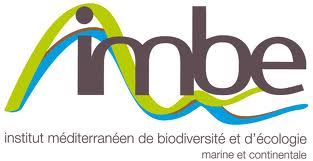 Dynamical map of data and their links, based on a complex system approach (Graphs)
Visualization of data produced protocol (WP2)
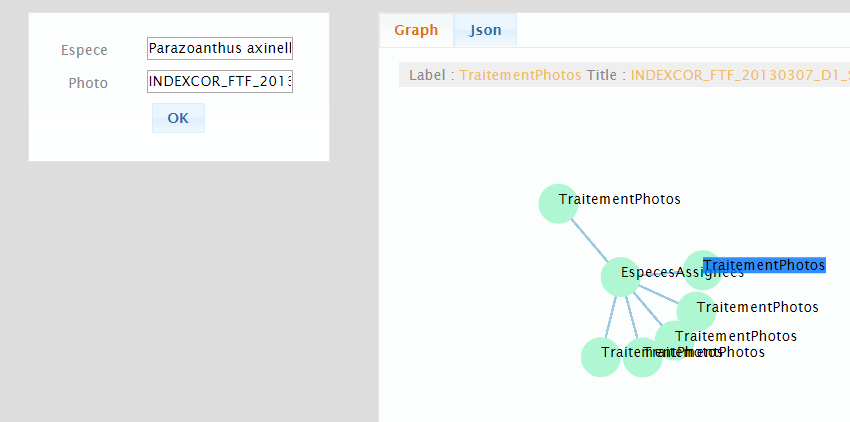 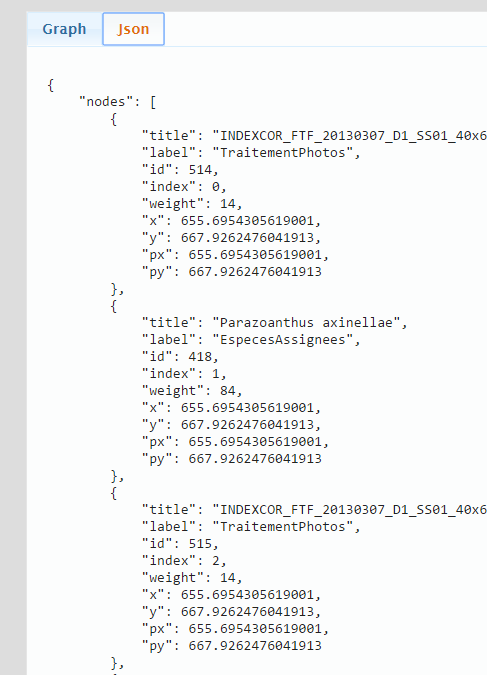 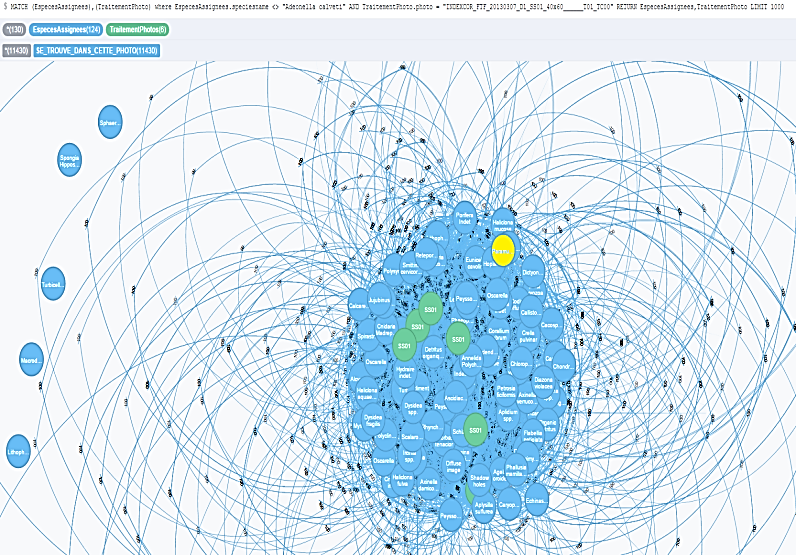 Photoquadrats
EGI Conference 2016 - IndexMed consortium - Science Park - Amsterdam
6 - 8 april 2016 - www.indexmed.eu  – romain.david@imbe.fr / jean-pierre.feral@imbe.fr
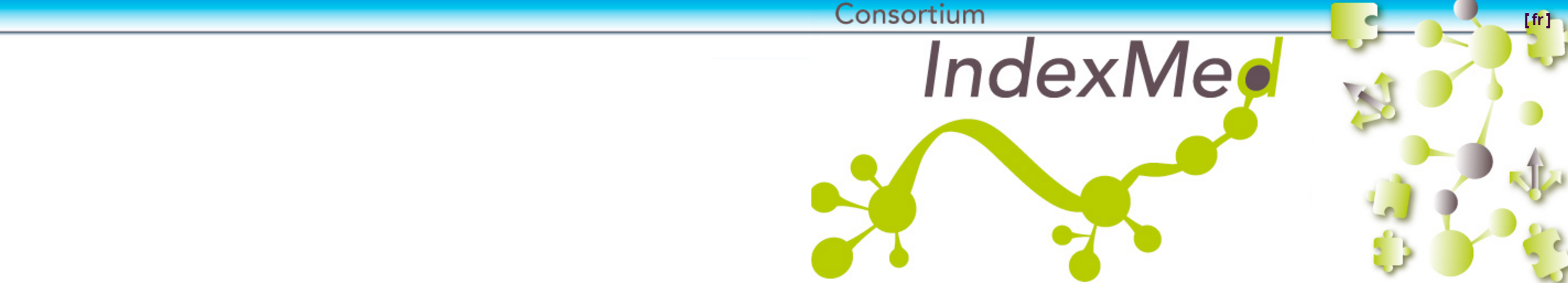 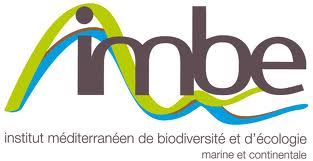 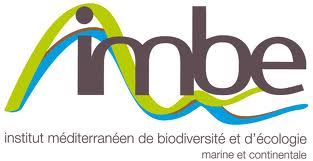 Dynamical map of data and their links, based on a complex system approach (Graphs)
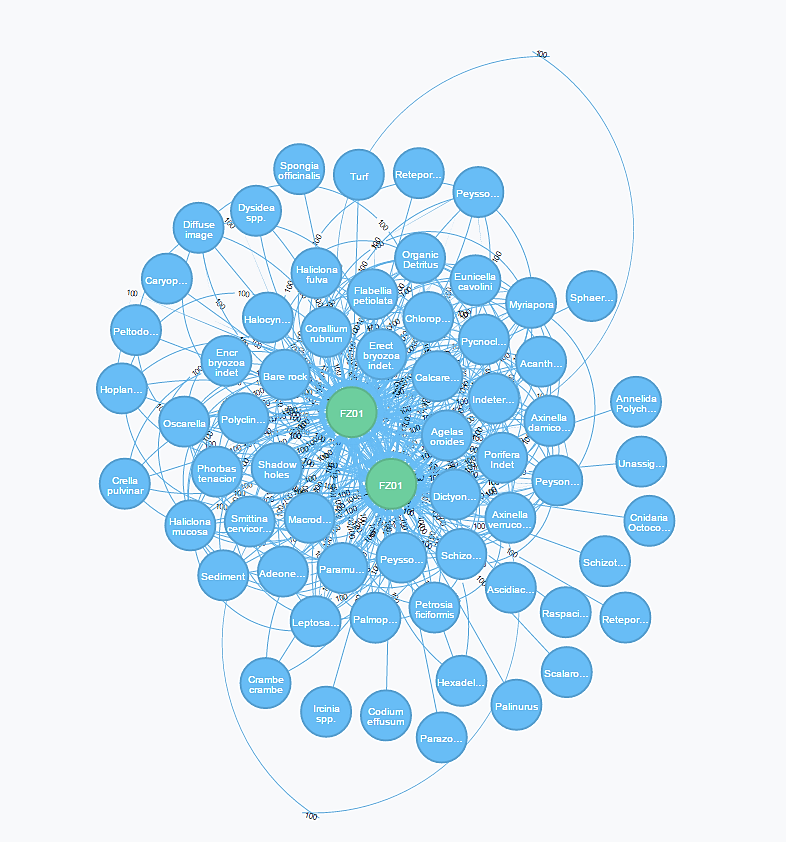 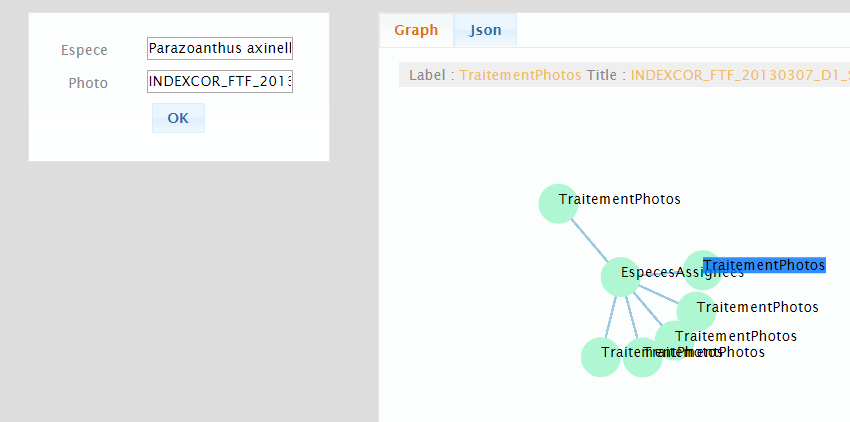 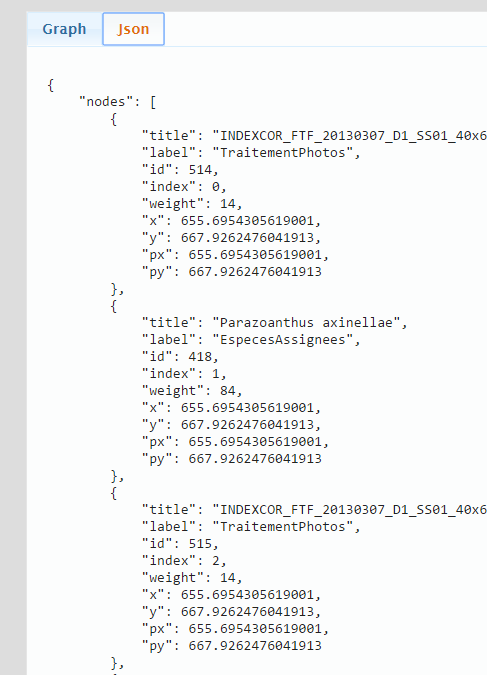 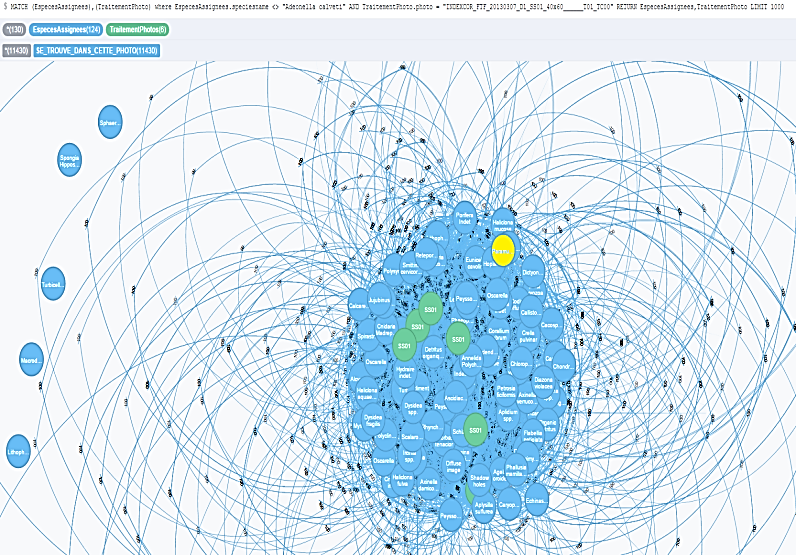 Photoquadrat
EGI Conference 2016 - IndexMed consortium - Science Park - Amsterdam
6 - 8 april 2016 - www.indexmed.eu  – romain.david@imbe.fr / jean-pierre.feral@imbe.fr
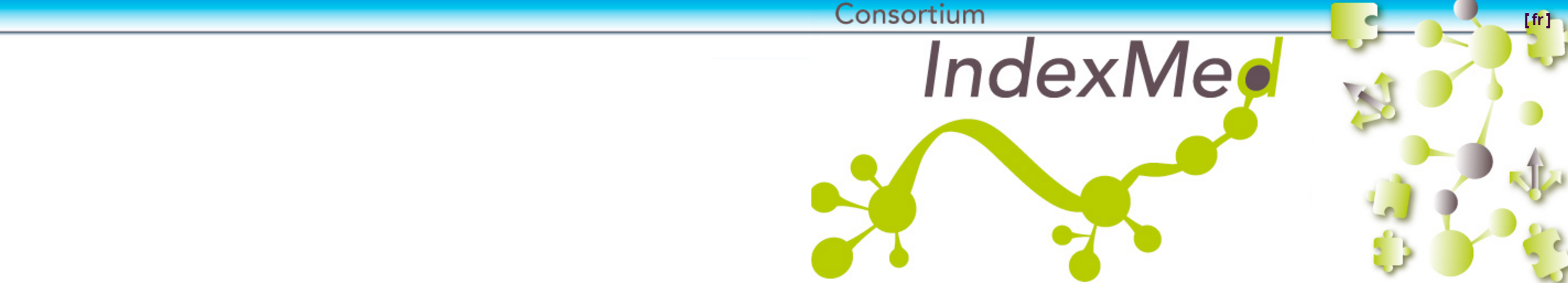 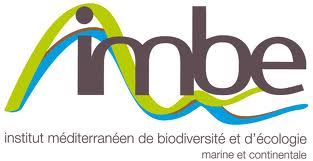 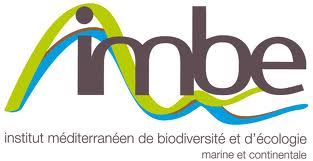 Visualization 
of data
Dynamical map of data and their links, based on a complex system approach (Graphs)
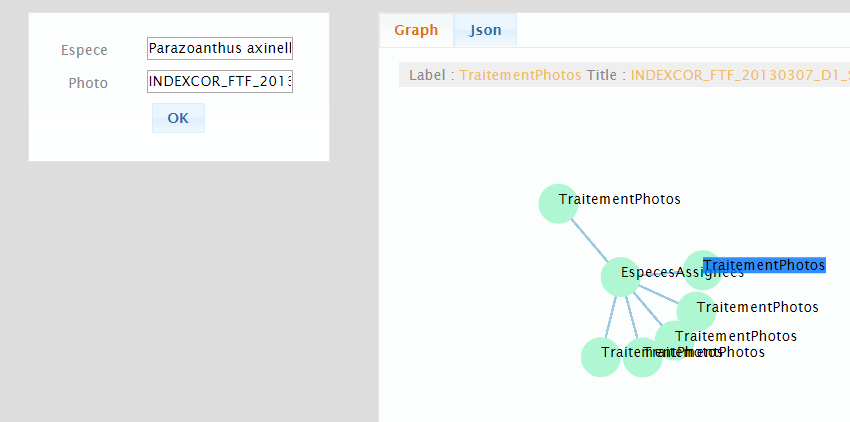 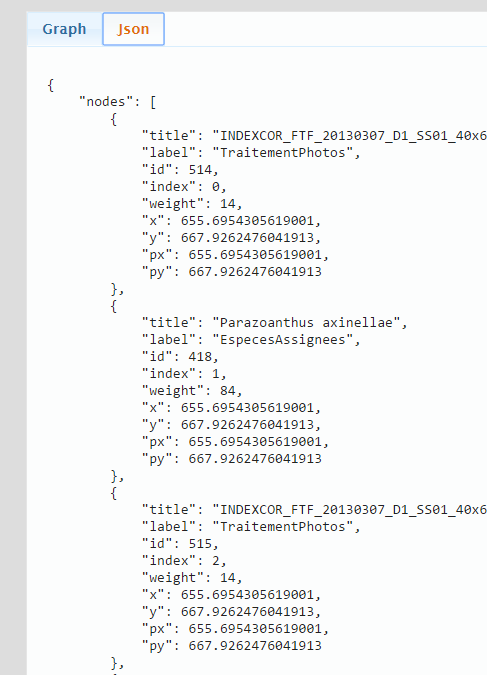 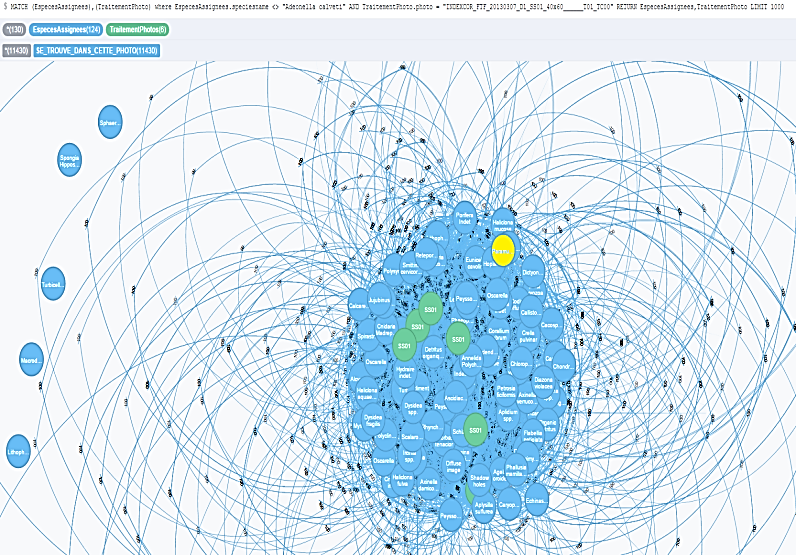 Photoquadrats
Observers, species recognizable on photoquadrats and  French sites 
are used to construct the first version of user friendly interface
EGI Conference 2016 - IndexMed consortium - Science Park - Amsterdam
6 - 8 april 2016 - www.indexmed.eu  – romain.david@imbe.fr / jean-pierre.feral@imbe.fr
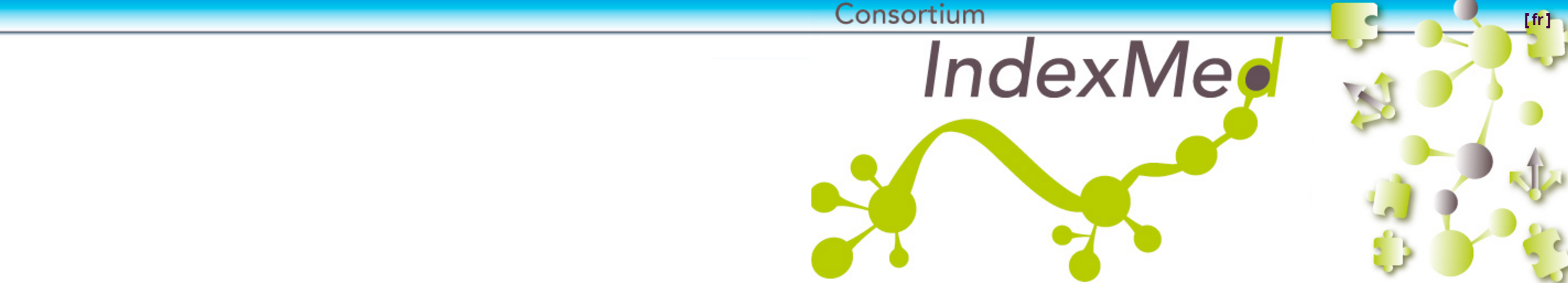 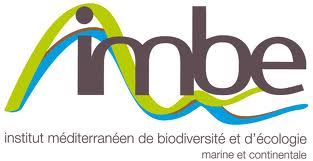 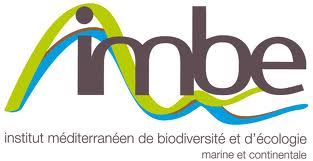 Data science mostly used in money worlds : 
Banks, inssurances, social networks…
Why not for biodiversity???
EGI Conference 2016 - IndexMed consortium - Science Park - Amsterdam
6 - 8 april 2016 - www.indexmed.eu  – romain.david@imbe.fr / jean-pierre.feral@imbe.fr
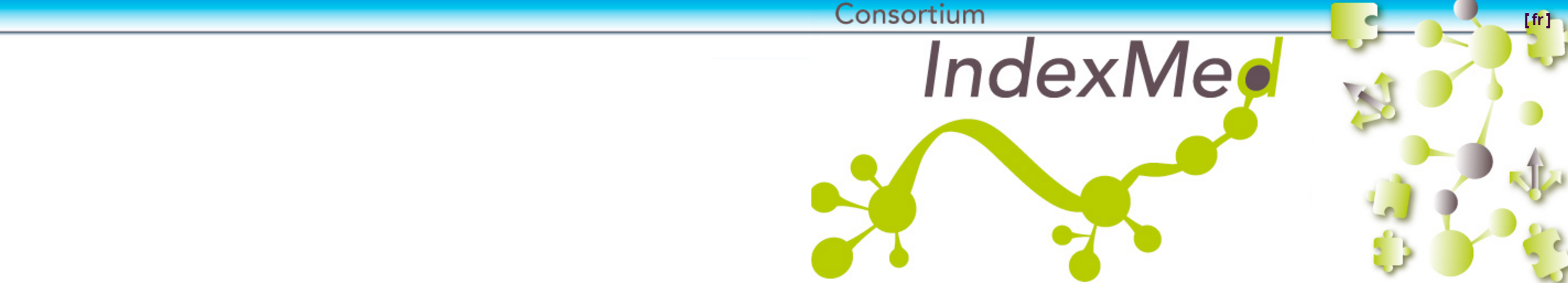 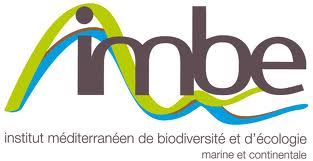 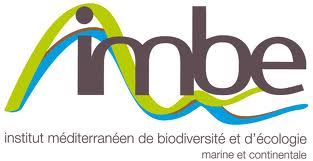 Any helpful consortium in the future
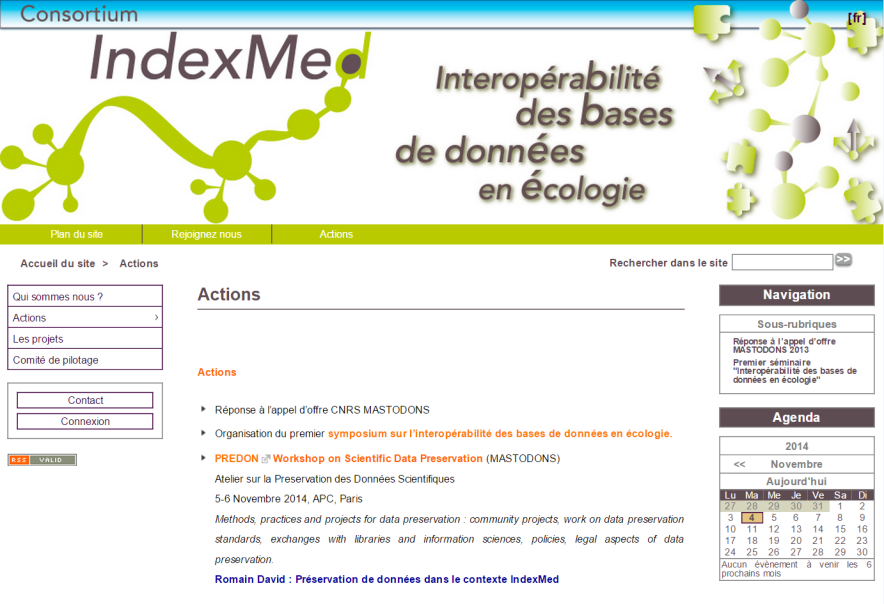 Open to your participation
The project will develop an “object resolution service” 
(i.e. a web service which finds links and dependencies 
among indexed objects, based on unique identification of objects).
www.indexmed.eu
EGI Conference 2016 - IndexMed consortium - Science Park - Amsterdam
6 - 8 april 2016 - www.indexmed.eu  – romain.david@imbe.fr / jean-pierre.feral@imbe.fr
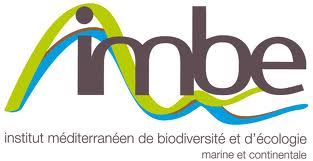 Any helpful consortium in the future
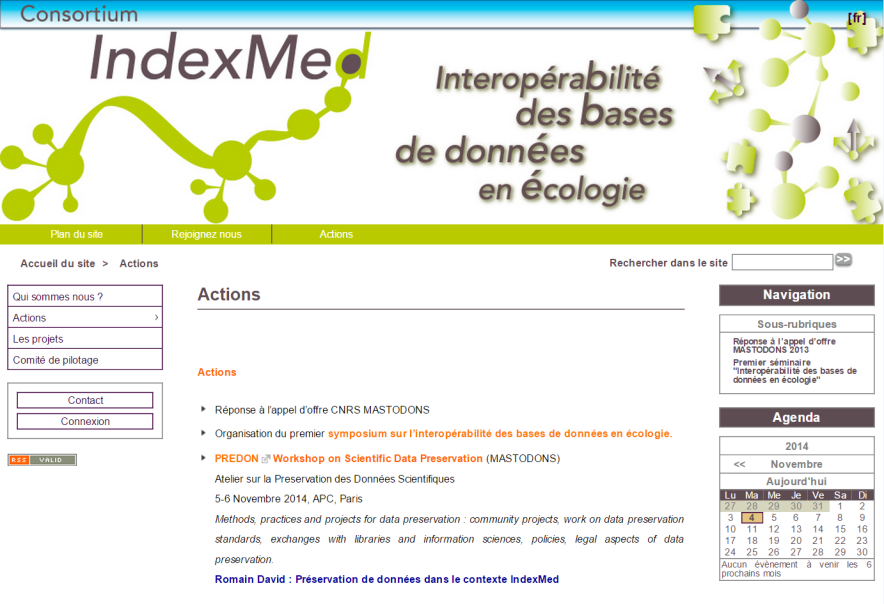 Open to your participation
The project will develop an “object resolution service” 
(i.e. a web service which finds links and dependencies 
among indexed objects, based on unique identification of objects). 
This object resolution service should permit 
an inventory of biodiversity descriptors, 
will estimate the capacity of data to describe socio-ecological systems at each scale 
and must permit research and linked economic and social approaches
www.indexmed.eu
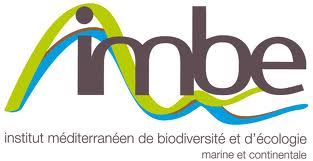 How to integrate heterogeneous non linked data ?
What are the main principles?
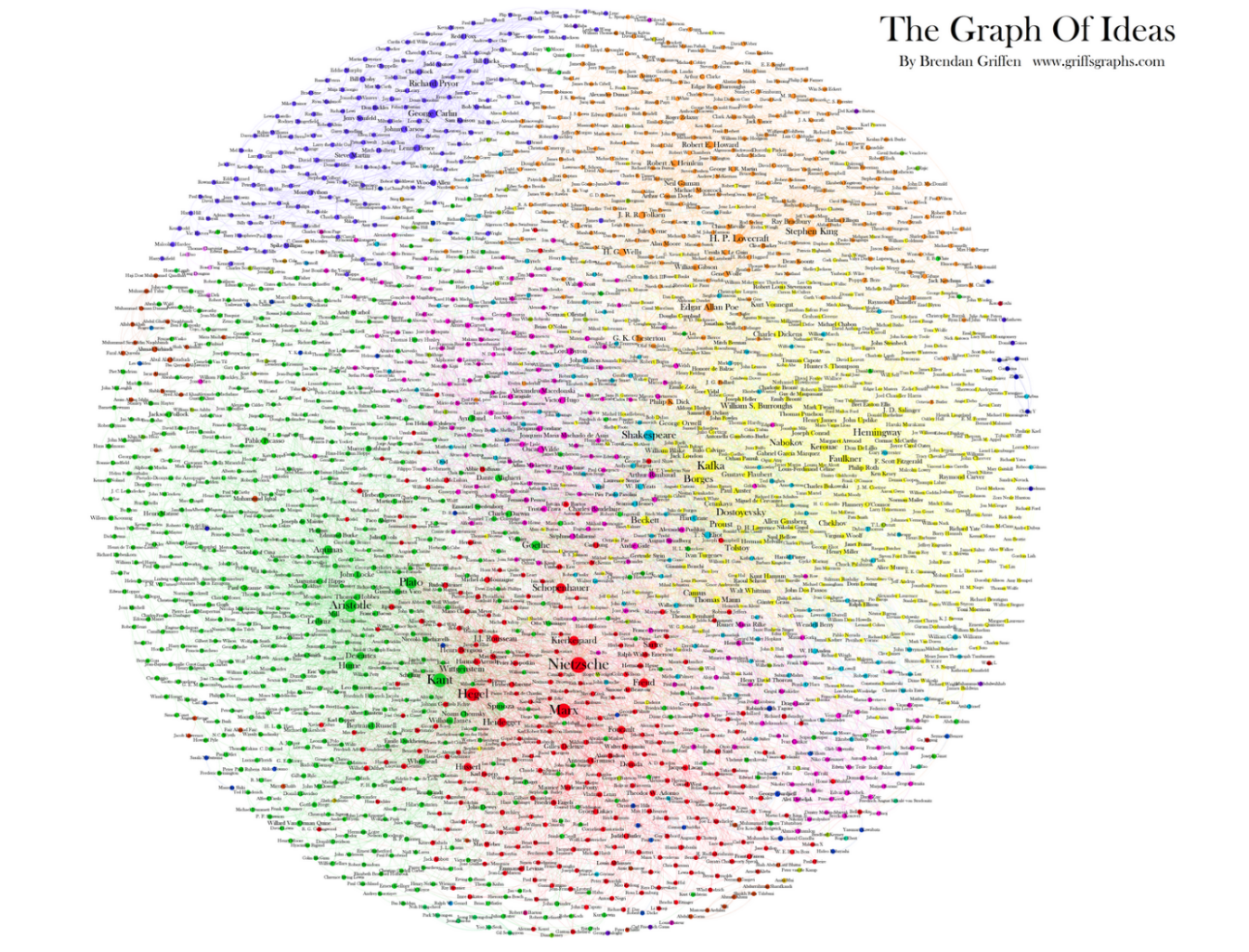 Principle : 

All objects which closed values of factors in comparable contexts are attracted together.

More you have links between 
data, more powerfull and accurate is the graph
EGI Conference 2016 - IndexMed consortium - Science Park - Amsterdam
6 - 8 april 2016 - www.indexmed.eu  – romain.david@imbe.fr / jean-pierre.feral@imbe.fr
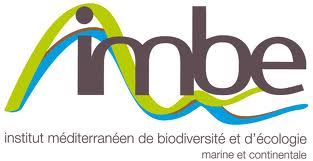 How to integrate heterogeneous non linked data ?
Exemple of Graph of ideas
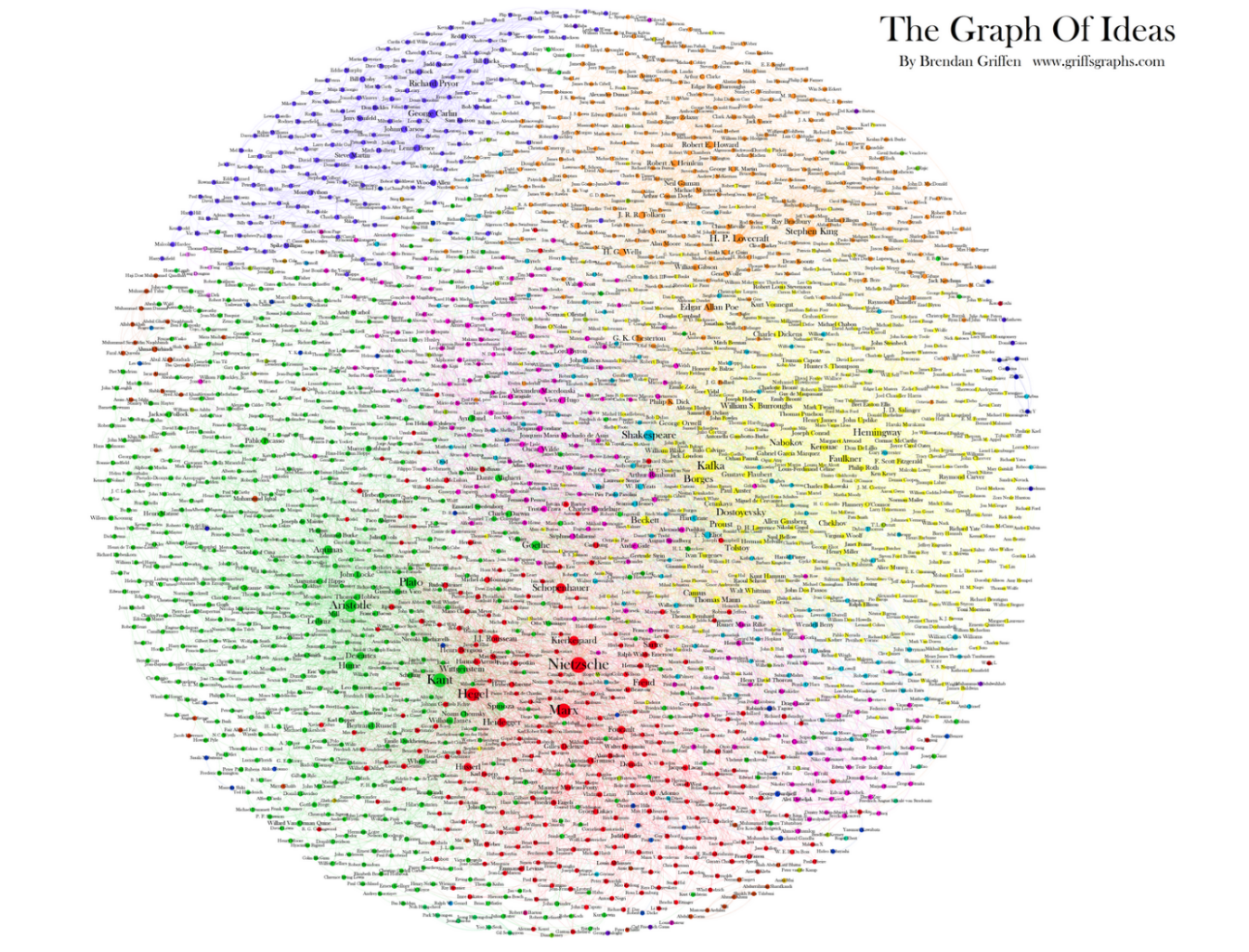 Objects = Nodes
Caracteristiks = Links 

HERE

Objects : littérature authors
Links : Ideas

How to class ideas (links) without redondancy (as much as possible) = Thesaurus
EGI Conference 2016 - IndexMed consortium - Science Park - Amsterdam
6 - 8 april 2016 - www.indexmed.eu  – romain.david@imbe.fr / jean-pierre.feral@imbe.fr
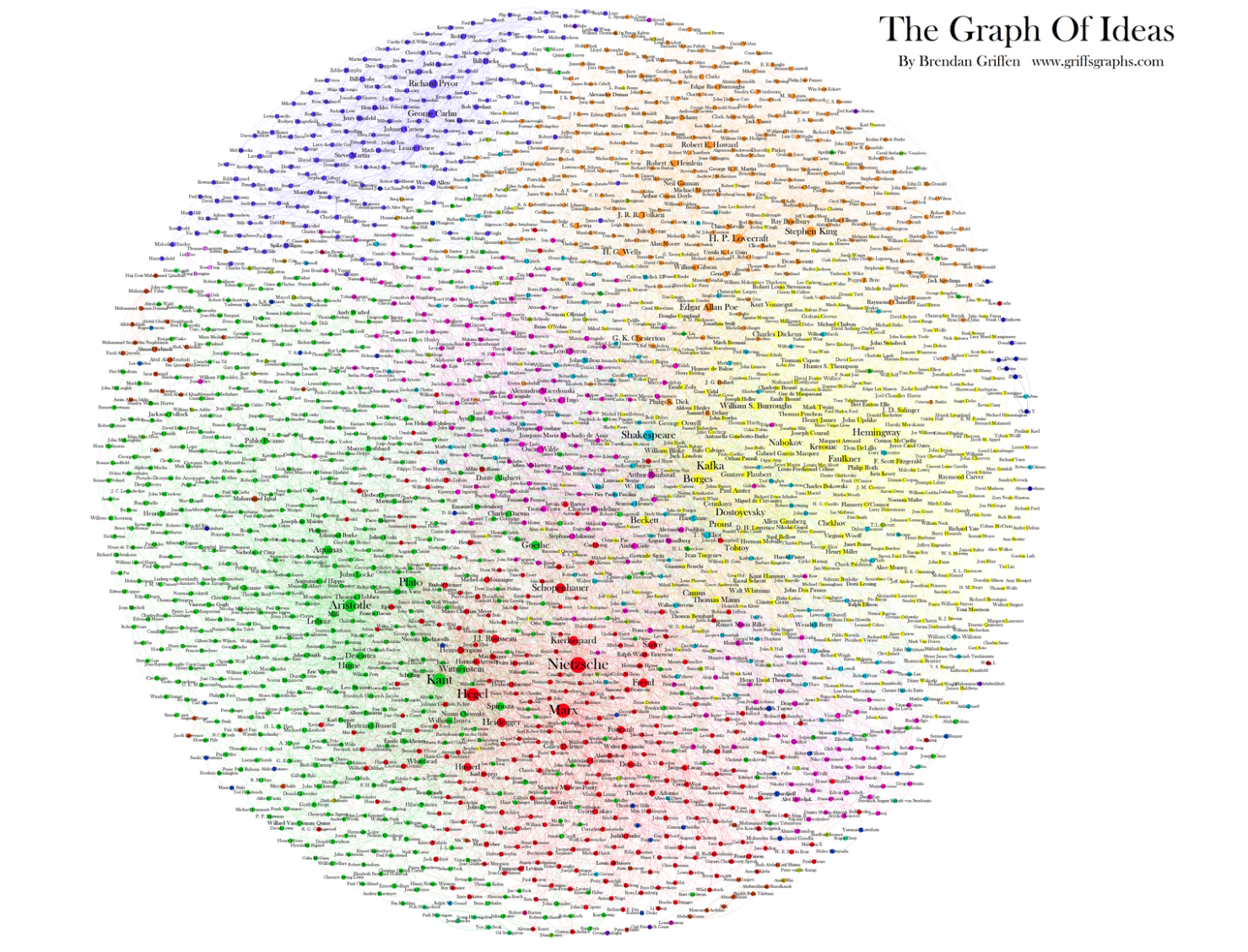 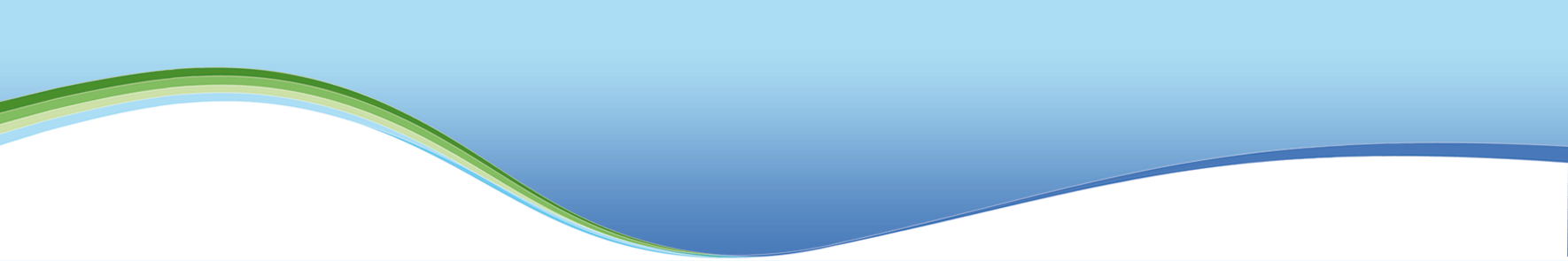 Indexmed : de l’interopérabilité des BDD au big data en écologie
First results

Authors are grouped by Ideas =
Ideas are organised by clusturs of humans

AND Ideas who are more shared by the same cluser, as well very differents ideas are closed in the graph
Outils de prospection 
envisagés
Identifying by links density, 
values of categories 
which are closed together
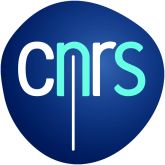 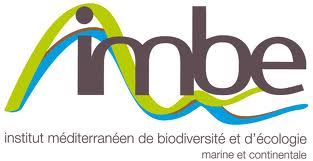 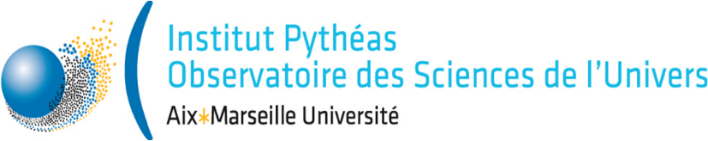 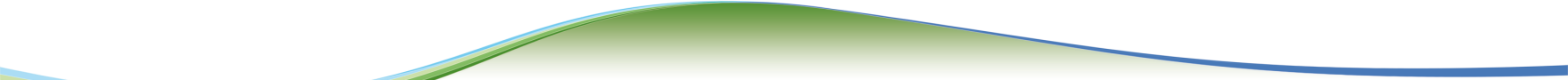 Université de Nice
2013 / 2014
R.DAVID Séminaire PREDON – 5-6 Nov 2014
[Speaker Notes: Mettre maxi à la place de Large]
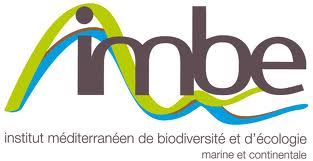 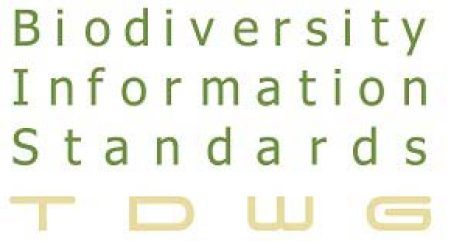 How to integrate heterogeneous non linked data ?
Exemple of Graph of ideas
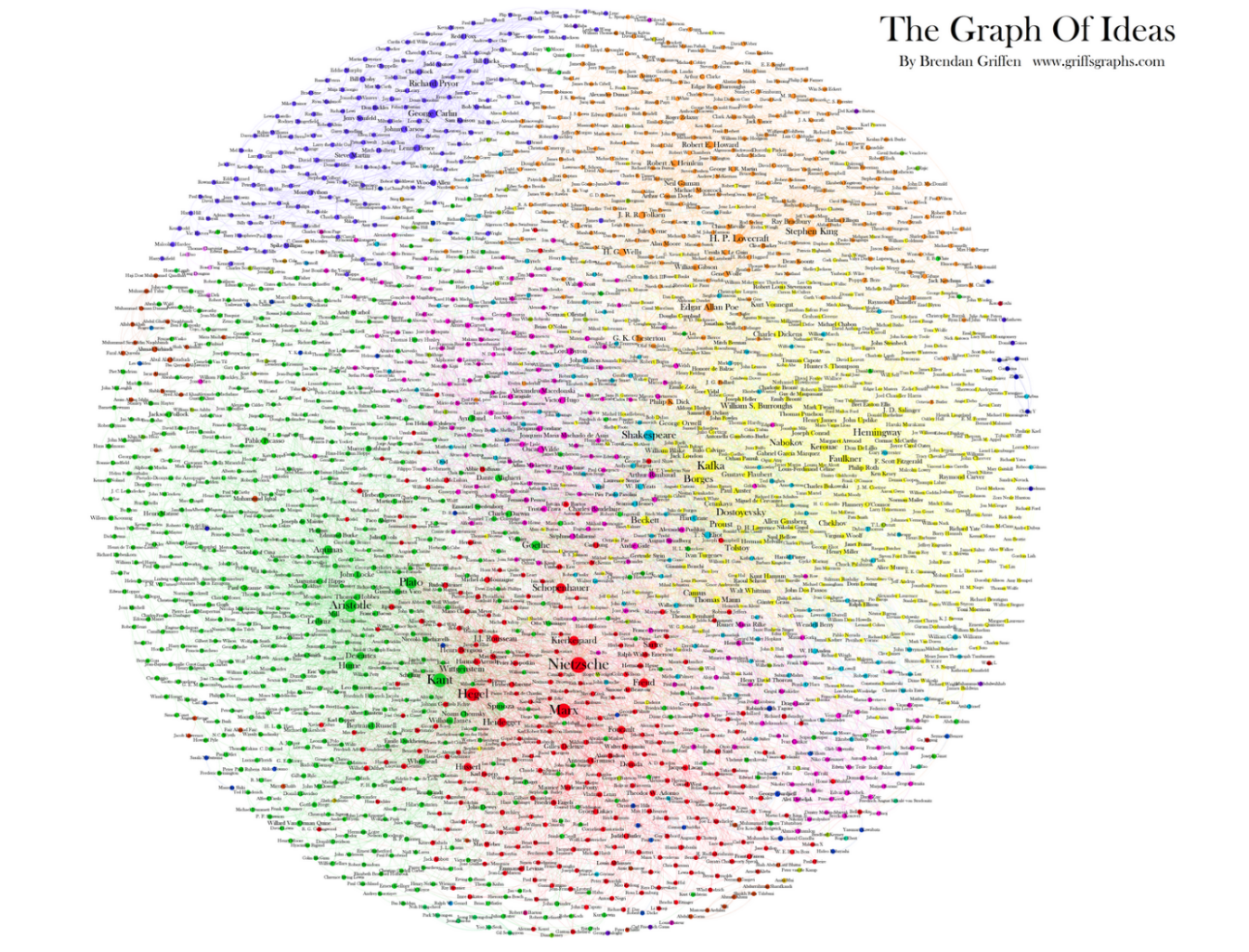 Objects = Nodes
Caracteristiks = Links 

HERE

Objects : littérature authors
Links : Ideas

How to class ideas (links) without redondancy (as much as possible) = Thesaurus
RESULT :

CLUSTERS of 
closed objects
(here, the authors 
grouped by ideas)
EGI Conference 2016 - IndexMed consortium - Science Park - Amsterdam
6 - 8 april 2016 - www.indexmed.eu  – romain.david@imbe.fr / jean-pierre.feral@imbe.fr
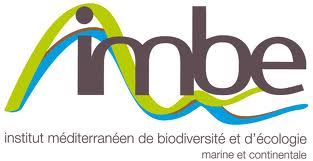 Results with adding secondary links!
Exemple 1 :

Adding the link « Origin country of authors » (i.e., France, Greece, Turquie…)
= grouping authors by ideas AND their origin country

RESULT : the origine country of ideas (and cluster of ideas)
EGI Conference 2016 - IndexMed consortium - Science Park - Amsterdam
6 - 8 april 2016 - www.indexmed.eu  – romain.david@imbe.fr / jean-pierre.feral@imbe.fr
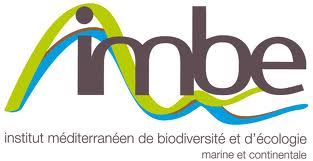 Results with adding secondary links!
Exemple 1 :

Adding the link « Origin country of authors » (i.e., France, Greece, Turquie…)
= grouping authors by ideas AND their origin country

RESULT : the origine country of ideas (and cluster of ideas) -> possible map!!

OPTION 1 : ponderate links 

(= ponderate ideas OR/AND author importance with a weight)
More an object is heavy, more he attract others (with the links)
More a link have weight, more it will attractive the objects he linked
RESULT : the origine country of main school of thinkings 
(and cluster of countries = zone of influence) -> possible map!!
EGI Conference 2016 - IndexMed consortium - Science Park - Amsterdam
6 - 8 april 2016 - www.indexmed.eu  – romain.david@imbe.fr / jean-pierre.feral@imbe.fr
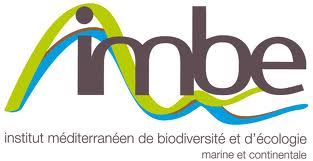 Results with adding secondary links!
Exemple 1 :

Adding the link « Origin country of authors » (i.e., France, Greece, Turquie…)
= grouping authors by ideas AND their origin country

RESULT : the origine country of ideas (and cluster of ideas) -> possible map!!

OPTION 2 : classify ideas with caracteristics/in groups 

How to do exemple : 
classification of ideas between main and secondary (in school of thinking) of them 
(closed of a thesaurus of ideas)

RESULT : the origine of main ideas (and the diffusion of secondary from the first main ideas) 
-> possible map more complex!!
EGI Conference 2016 - IndexMed consortium - Science Park - Amsterdam
6 - 8 april 2016 - www.indexmed.eu  – romain.david@imbe.fr / jean-pierre.feral@imbe.fr
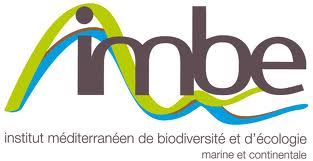 Results with adding secondary links!
Exemple 1 :

Adding the link « Origin country of authors » (i.e., France, Greece, Turquie…)
= grouping authors by ideas AND their origin country

RESULT : the origine country of ideas (and cluster of ideas) -> possible map!!

OPTION 3 : classify authors by their dates of « first » or « last » productions

How to do exemple : 
Attribute the death / birthday to the author
Select the authors by periods

RESULT : the history of ideas (and the diffusion of ideas per period) 
-> possible map more complex!!
EGI Conference 2016 - IndexMed consortium - Science Park - Amsterdam
6 - 8 april 2016 - www.indexmed.eu  – romain.david@imbe.fr / jean-pierre.feral@imbe.fr
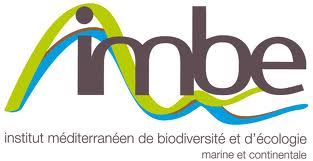 Results with adding secondary links!
EXEMPLE of others OPTIONS

Prefered vacations place…
Politics groups
… color of eyes or other human traits….

And you can add all links you want 
(complex graphs have thousand objects, hundred type of links and million links)
EGI Conference 2016 - IndexMed consortium - Science Park - Amsterdam
6 - 8 april 2016 - www.indexmed.eu  – romain.david@imbe.fr / jean-pierre.feral@imbe.fr
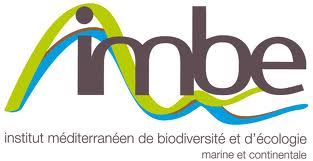 Results with adding secondary links!
EXEMPLE of others OPTIONS

Prefered vacations place…
Politics groups
… color of eyes or other human traits….

And you can add all links you want 
(complex graphs have thousand objects, hundred type of links and million links)

	ONLY IMPORTANT POINT : 
	all objects should have at least one modality for each attribute
EGI Conference 2016 - IndexMed consortium - Science Park - Amsterdam
6 - 8 april 2016 - www.indexmed.eu  – romain.david@imbe.fr / jean-pierre.feral@imbe.fr
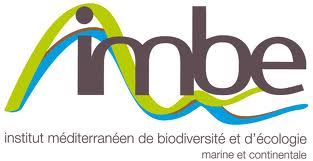 Results with adding secondary links!
EXEMPLE of others OPTIONS

Prefered vacations place…
Politics groups
… color of eyes or other human traits….

And you can add all links you want 
(complex graphs have thousand objects, hundred type of links and million links)

	ONLY IMPORTANT POINT : 
	all objects should have at least one modality for each attribute 
	(= each object need to have the possibility to be linked to other with an attribute)
Huge possibility when you have the possibility 
to select the type and the values of links
for the graph analyses
EGI Conference 2016 - IndexMed consortium - Science Park - Amsterdam
6 - 8 april 2016 - www.indexmed.eu  – romain.david@imbe.fr / jean-pierre.feral@imbe.fr
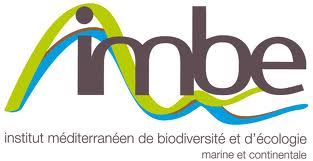 Any helpful consortium in the future
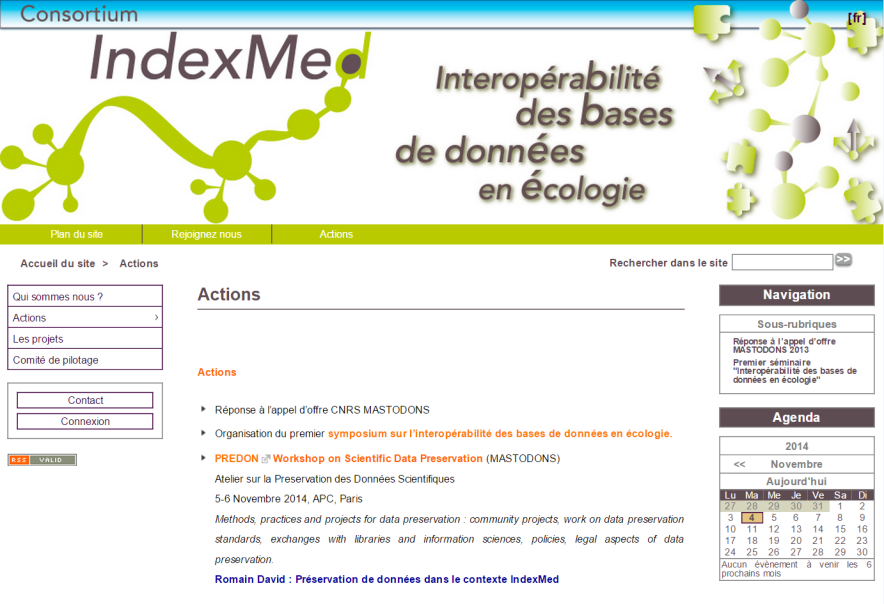 Open to your participation
Open source, simple datastructure
Open and non-centralized data
Open and free science
EGI Conference 2016 - IndexMed consortium - Science Park - Amsterdam
6 - 8 april 2016 - www.indexmed.eu  – romain.david@imbe.fr / jean-pierre.feral@imbe.fr